Amplitude analysisBound and virtual statesTriangles
Alessandro Pilloni
Modern Techniques in Hadron Spectroscopy, Bochum, July 26th, 2024
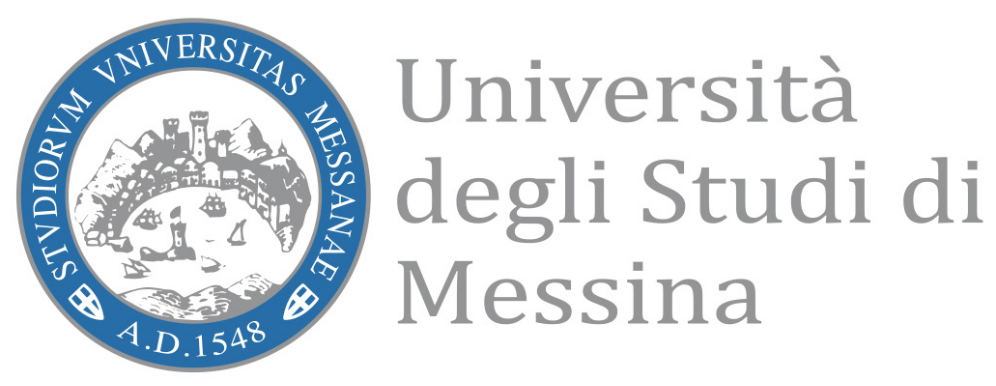 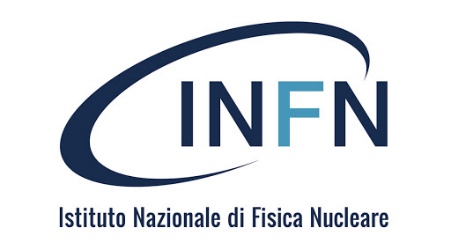 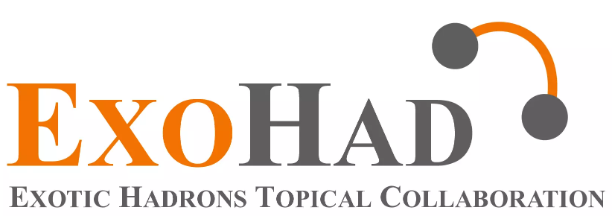 Bound and virtual states
Decreasing the potential strength,the pole reaches threshold
The pole jumps on the 2nd sheet (dineutron),it becomes a virtual state
Deuteron
Deuteronpole
Dineutronpole
A. Pilloni – Amplitude analysis
2
[Speaker Notes: Controlla la parte su Regge]
Bound and virtual states
The situation is more complicated when more channels are open
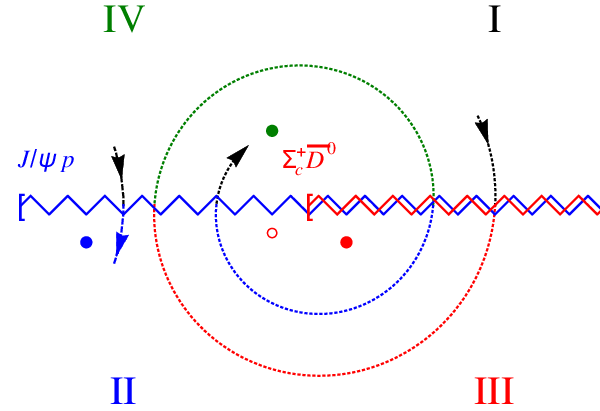 Virtual state
Bound state
Resonance
A. Pilloni – Amplitude analysis
3
[Speaker Notes: Controlla la parte su Regge]
New pentaquarks discovered
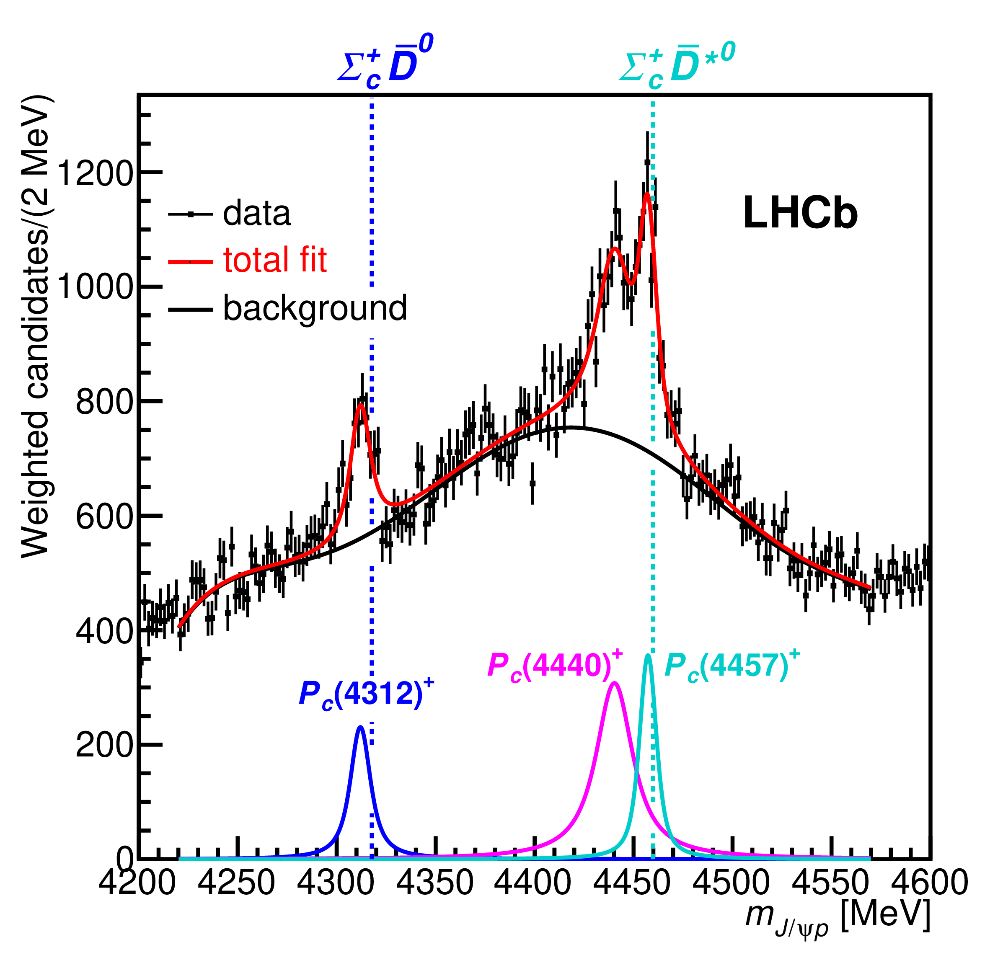 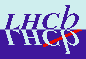 Bottom-up: DON’T YOU DARE describing everything!!!Focus on the peak region
A. Pilloni – Amplitude analysis
4
[Speaker Notes: Controlla la parte su Regge]
(         data)
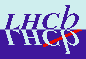 Fernandez-Ramirez, AP et al. (JPAC), PRL 123, 092001
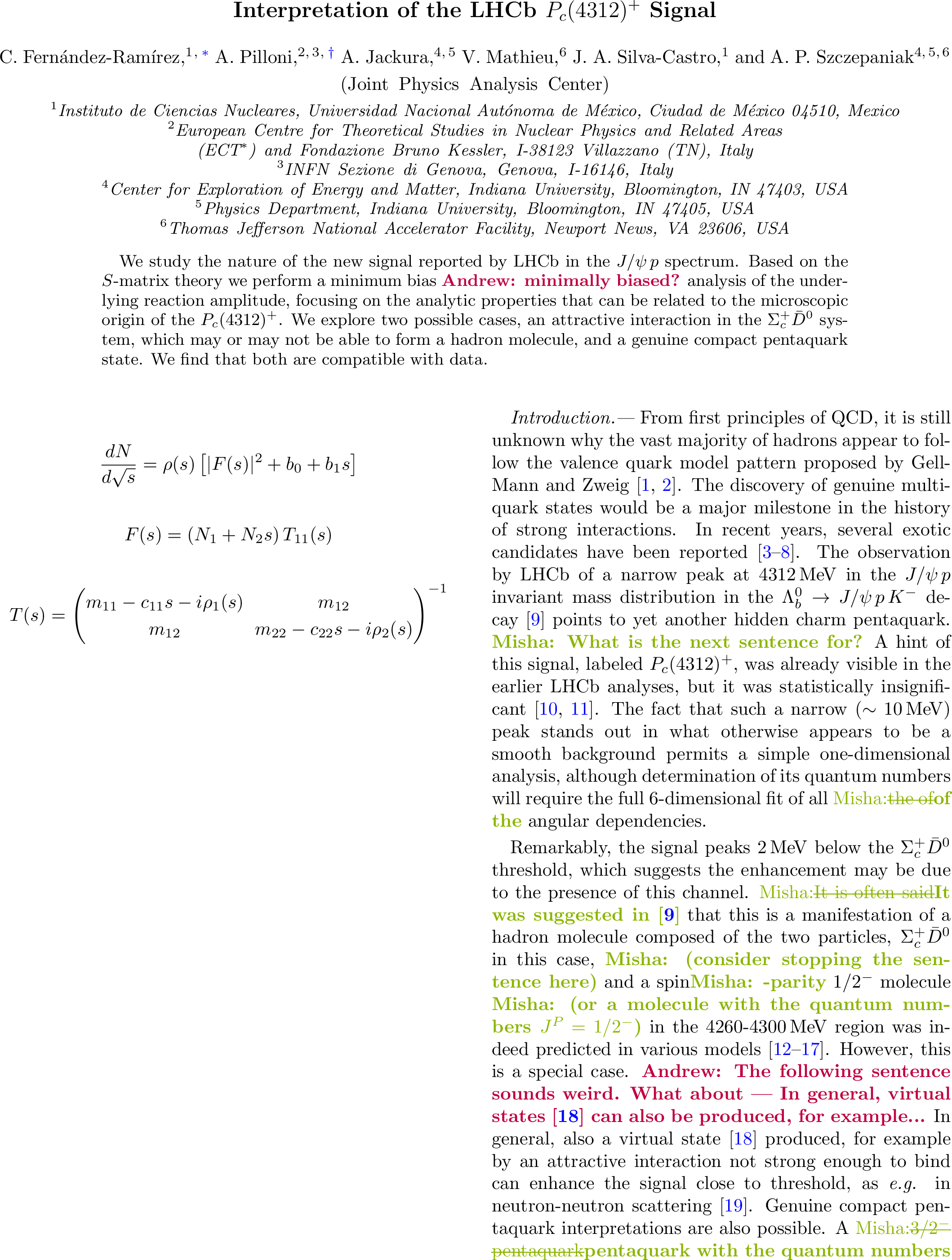 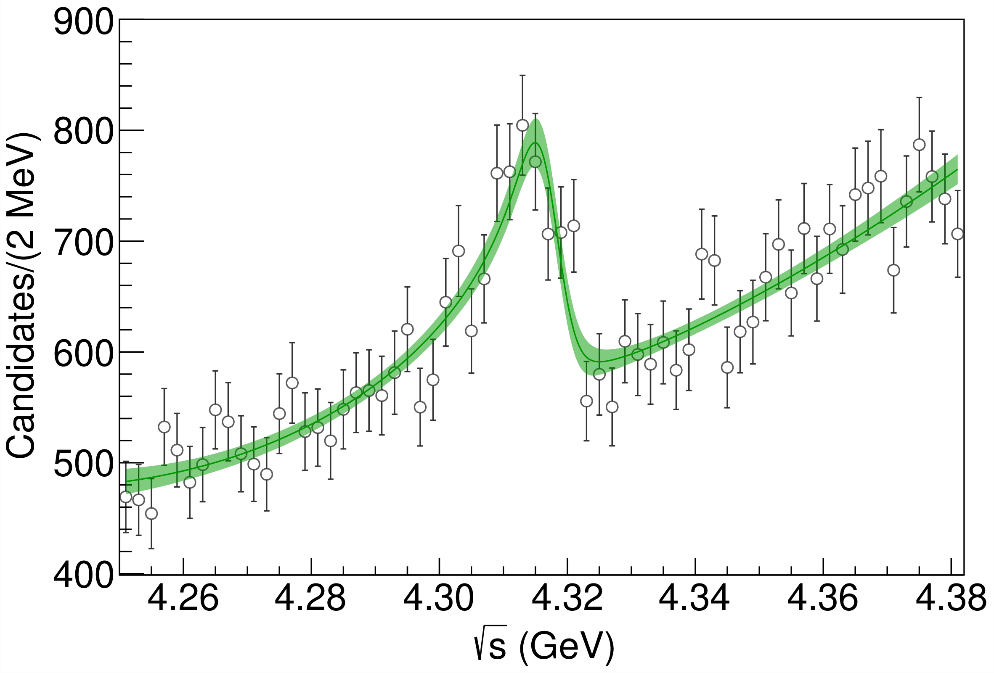 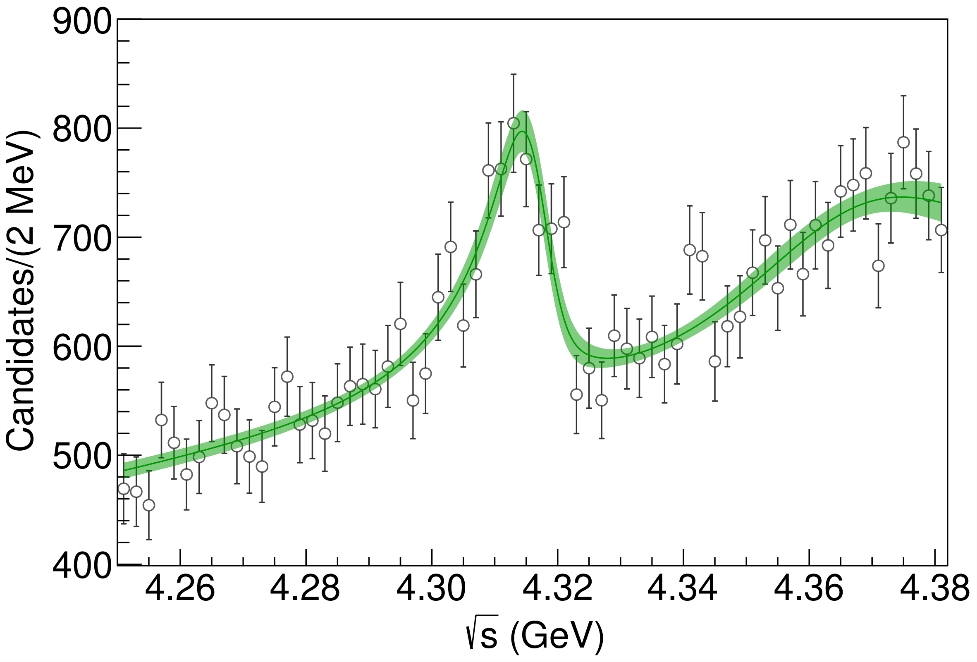 A. Pilloni – Amplitude analysis
5
[Speaker Notes: 2 slides su Zc, a Bes e a Belle
2 slide su tetraquark model: dall’hamiltoniana di Jaffe al calcolo delle masse
1 slide su molecular models, dove sono i carichi? (non in Tornqvist, si in Hanhart, vedere Braaten, citare Nefediev)
2 slides su decay channels, dove si dovrebbe vedere, e a seconda del modello, vedere qualche plot
1 slide su Y(4260), tetraquark? C’è lo strano (si vede la f0)
1 slide su Zc a cleo (anche il neutro)]
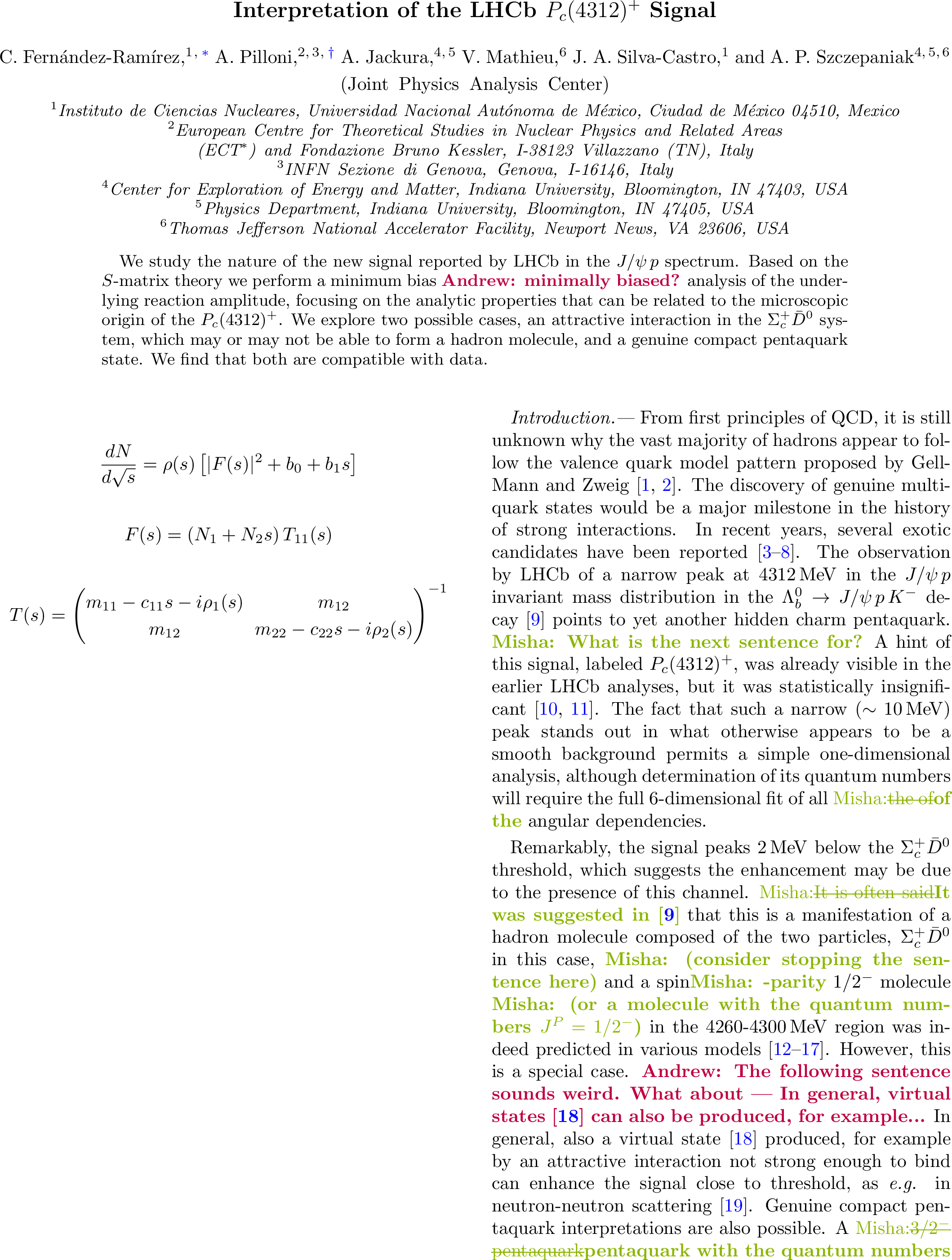 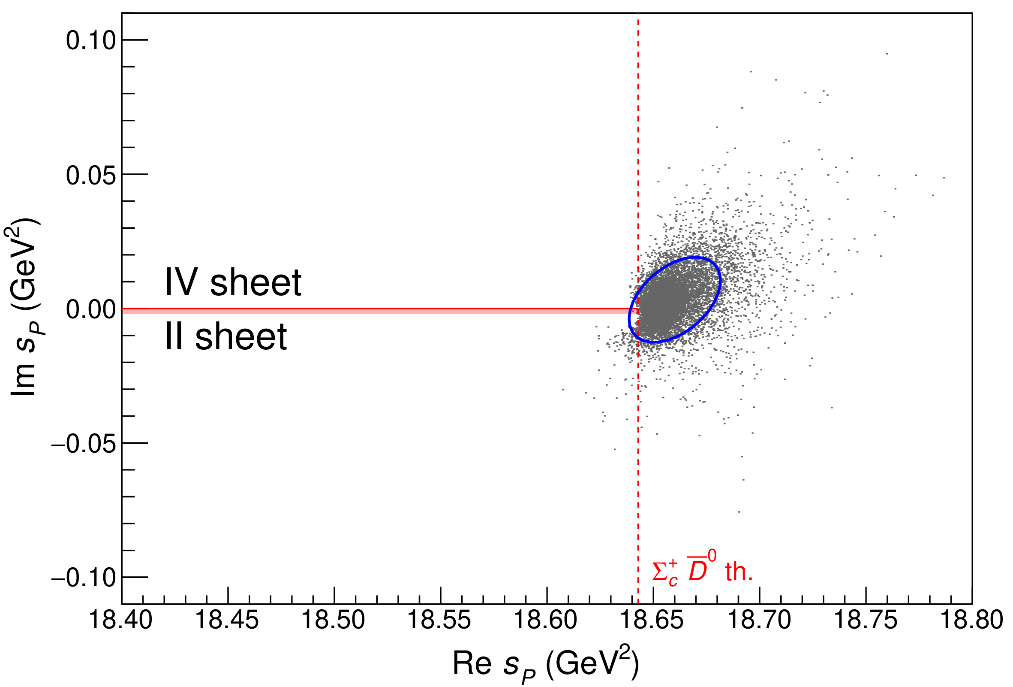 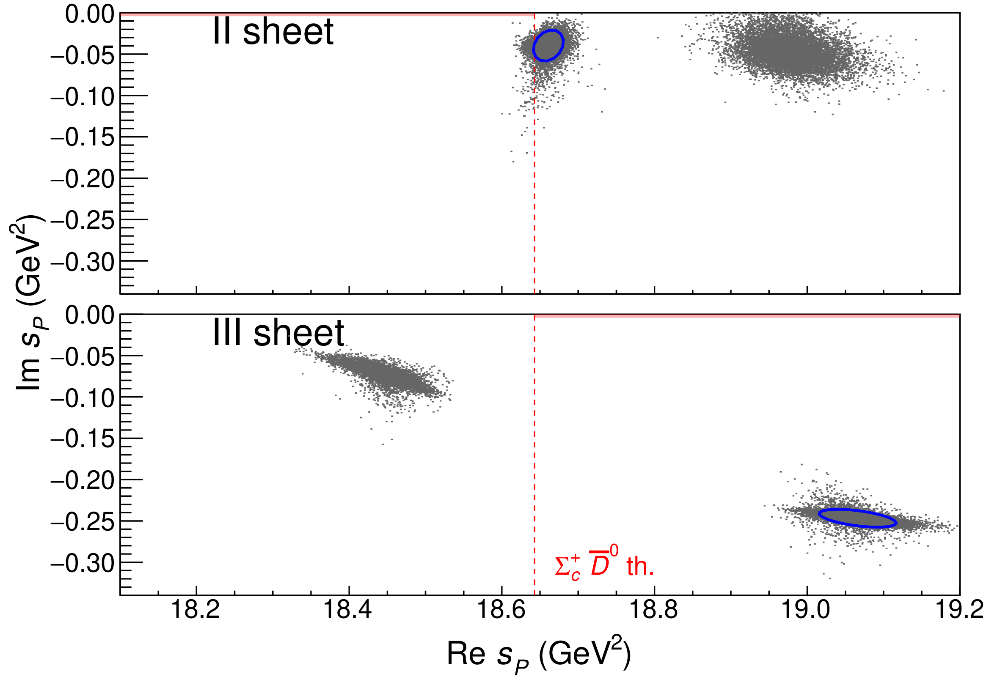 A. Pilloni – Amplitude analysis
6
[Speaker Notes: 2 slides su Zc, a Bes e a Belle
2 slide su tetraquark model: dall’hamiltoniana di Jaffe al calcolo delle masse
1 slide su molecular models, dove sono i carichi? (non in Tornqvist, si in Hanhart, vedere Braaten, citare Nefediev)
2 slides su decay channels, dove si dovrebbe vedere, e a seconda del modello, vedere qualche plot
1 slide su Y(4260), tetraquark? C’è lo strano (si vede la f0)
1 slide su Zc a cleo (anche il neutro)]
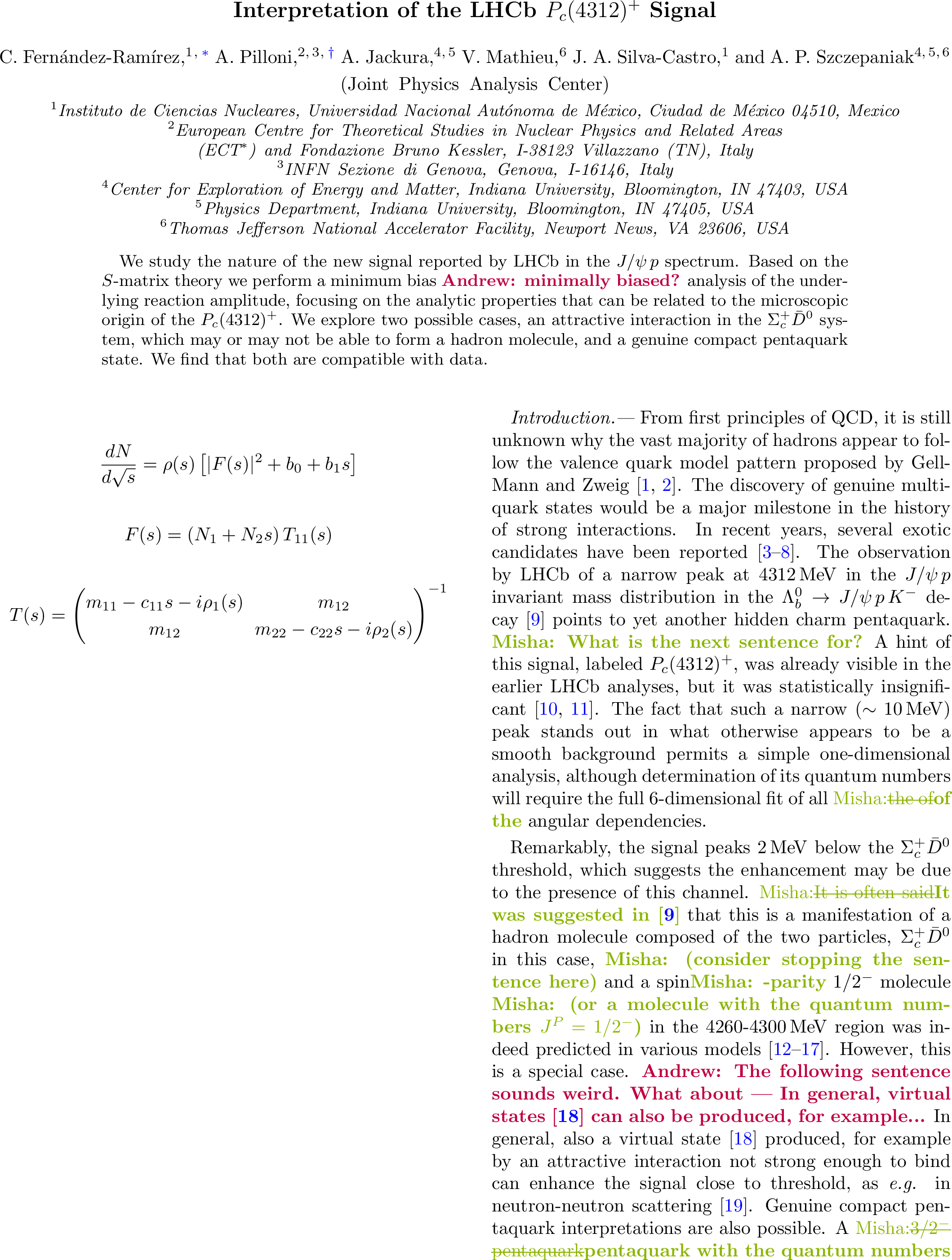 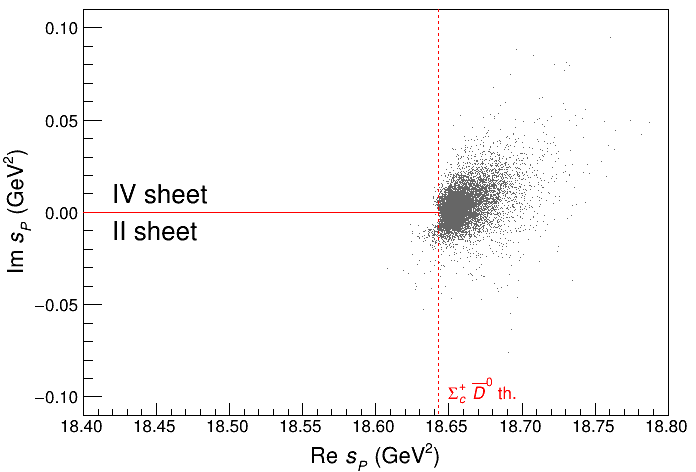 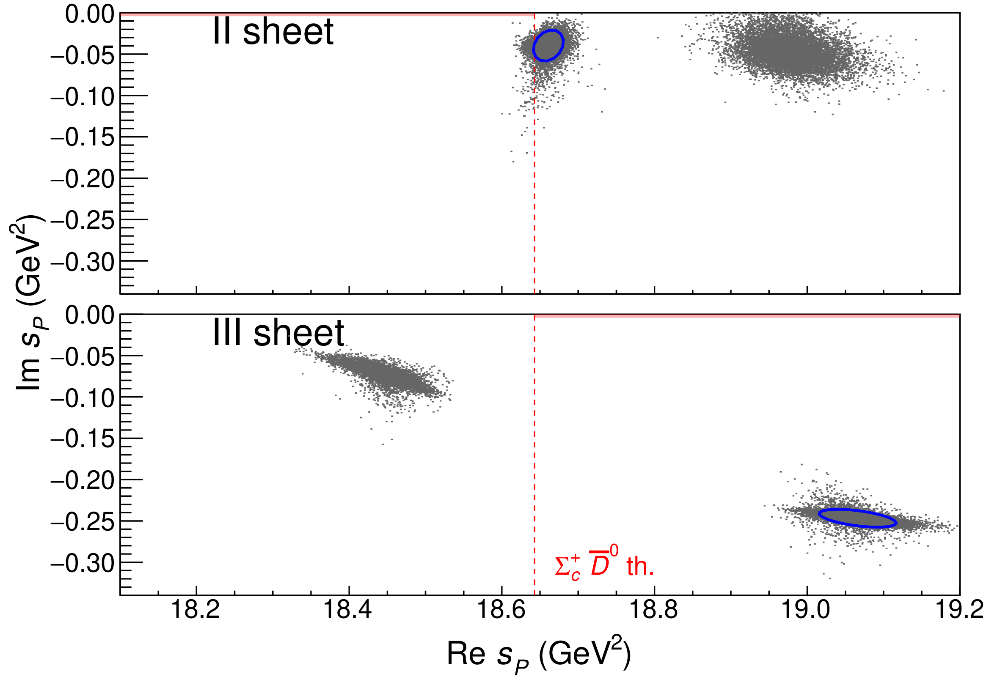 Points to a virtual state
A. Pilloni – Amplitude analysis
7
[Speaker Notes: 2 slides su Zc, a Bes e a Belle
2 slide su tetraquark model: dall’hamiltoniana di Jaffe al calcolo delle masse
1 slide su molecular models, dove sono i carichi? (non in Tornqvist, si in Hanhart, vedere Braaten, citare Nefediev)
2 slides su decay channels, dove si dovrebbe vedere, e a seconda del modello, vedere qualche plot
1 slide su Y(4260), tetraquark? C’è lo strano (si vede la f0)
1 slide su Zc a cleo (anche il neutro)]
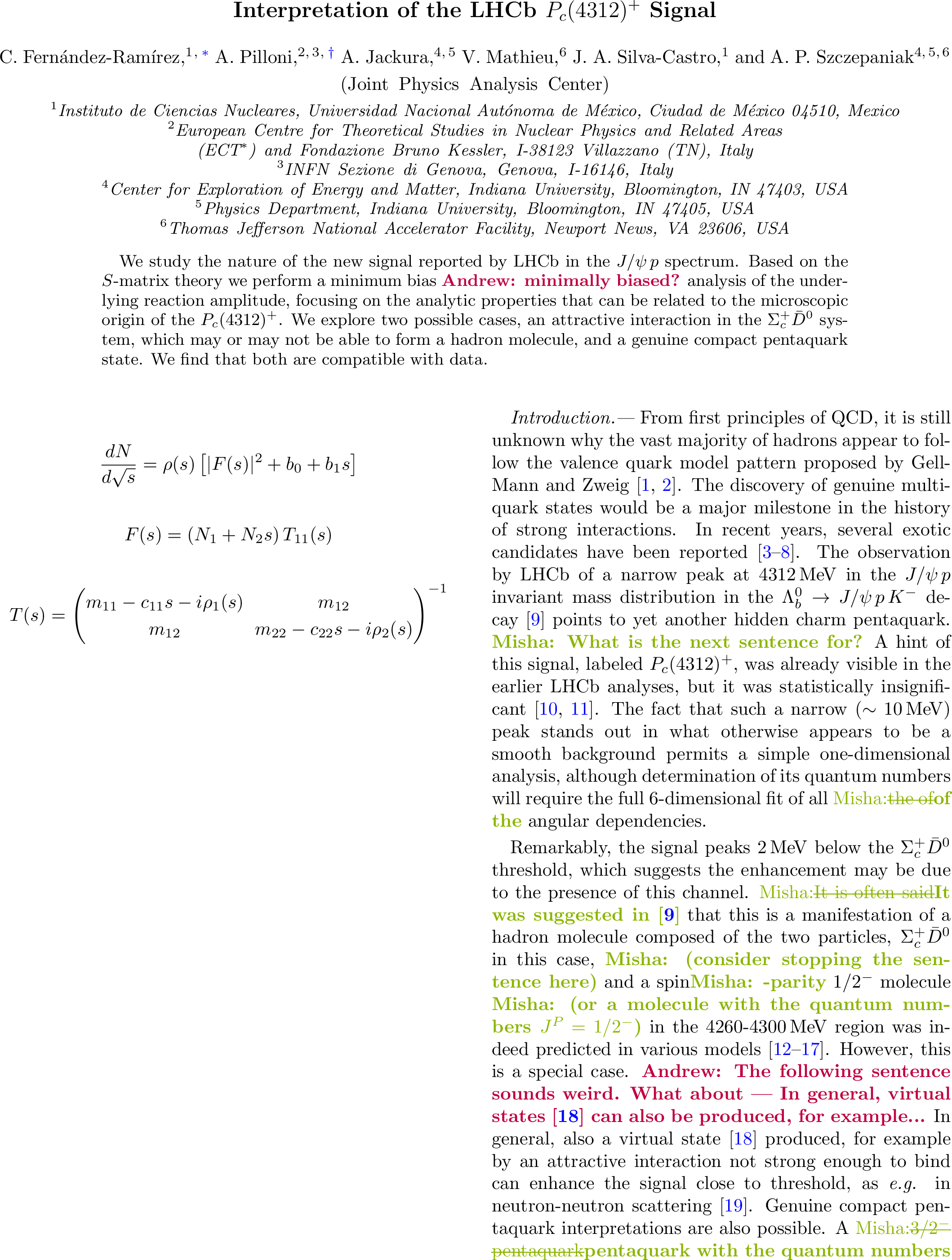 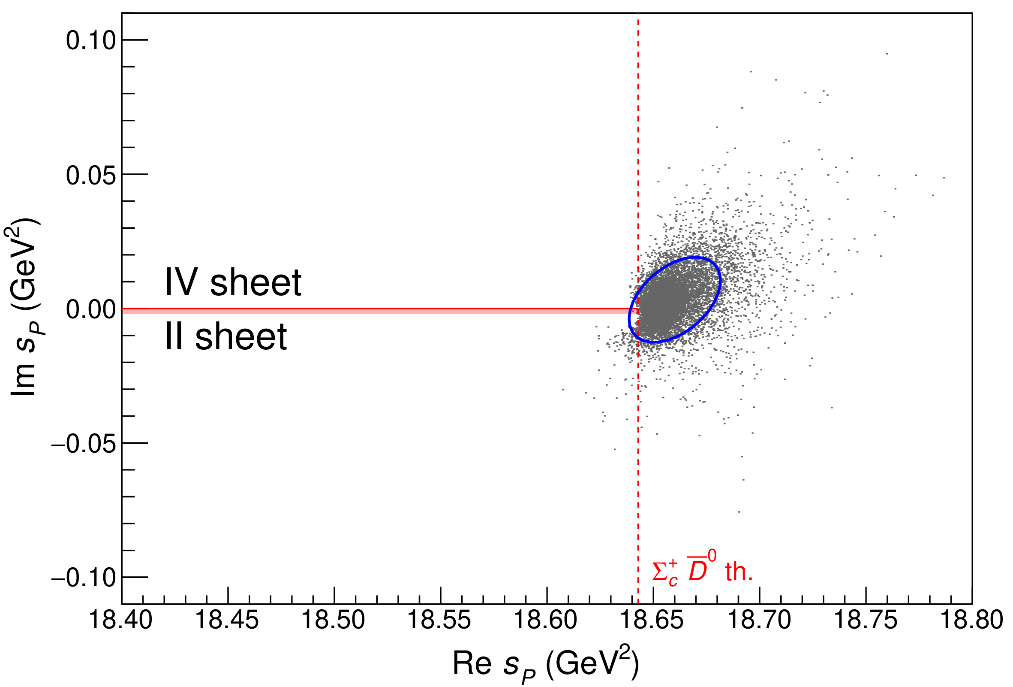 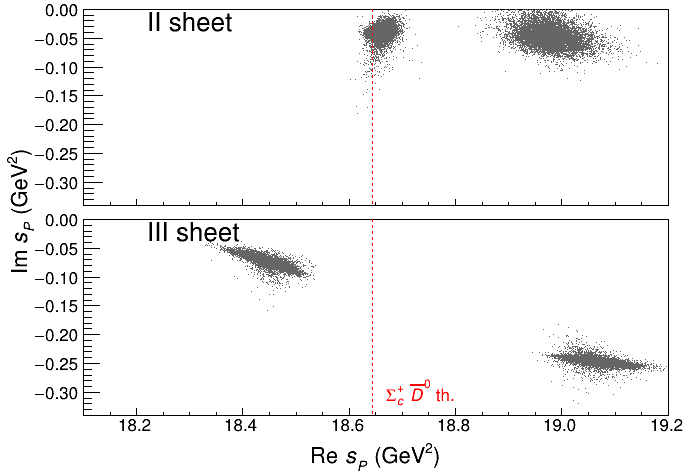 Points to a virtual state
Doesn’t point to a resonance
A. Pilloni – Amplitude analysis
8
[Speaker Notes: 2 slides su Zc, a Bes e a Belle
2 slide su tetraquark model: dall’hamiltoniana di Jaffe al calcolo delle masse
1 slide su molecular models, dove sono i carichi? (non in Tornqvist, si in Hanhart, vedere Braaten, citare Nefediev)
2 slides su decay channels, dove si dovrebbe vedere, e a seconda del modello, vedere qualche plot
1 slide su Y(4260), tetraquark? C’è lo strano (si vede la f0)
1 slide su Zc a cleo (anche il neutro)]
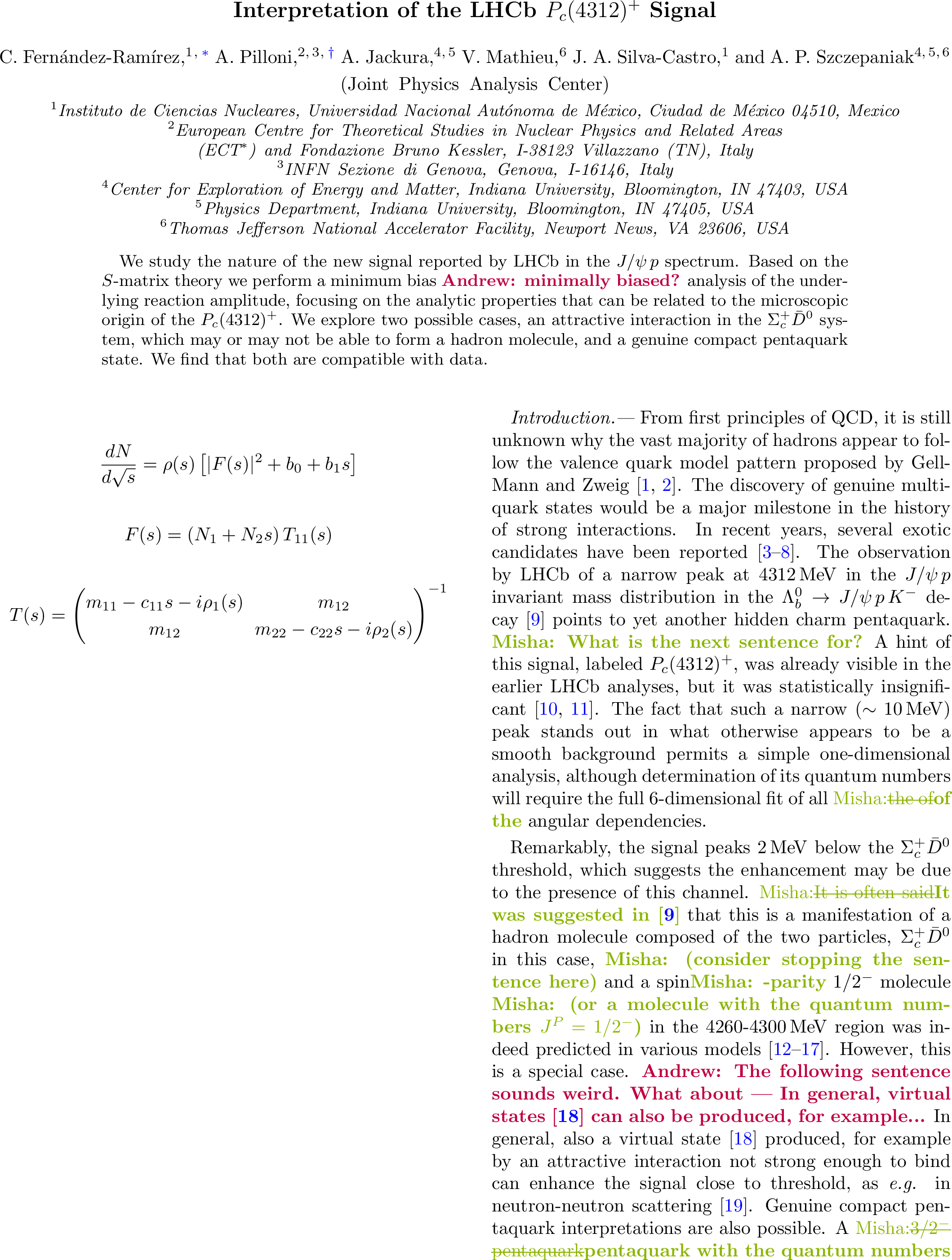 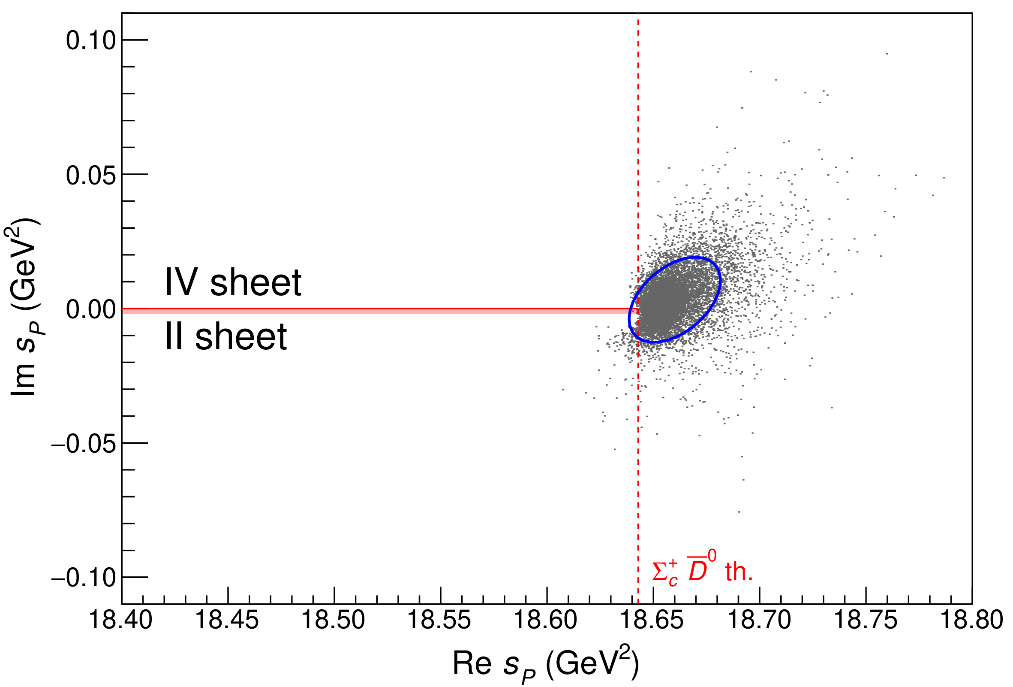 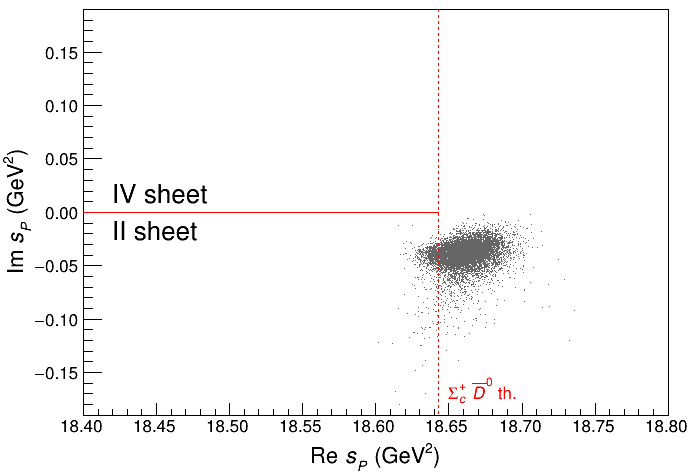 Doesn’t point to a resonance
Points to a virtual state
A. Pilloni – Amplitude analysis
9
[Speaker Notes: 2 slides su Zc, a Bes e a Belle
2 slide su tetraquark model: dall’hamiltoniana di Jaffe al calcolo delle masse
1 slide su molecular models, dove sono i carichi? (non in Tornqvist, si in Hanhart, vedere Braaten, citare Nefediev)
2 slides su decay channels, dove si dovrebbe vedere, e a seconda del modello, vedere qualche plot
1 slide su Y(4260), tetraquark? C’è lo strano (si vede la f0)
1 slide su Zc a cleo (anche il neutro)]
3 channels
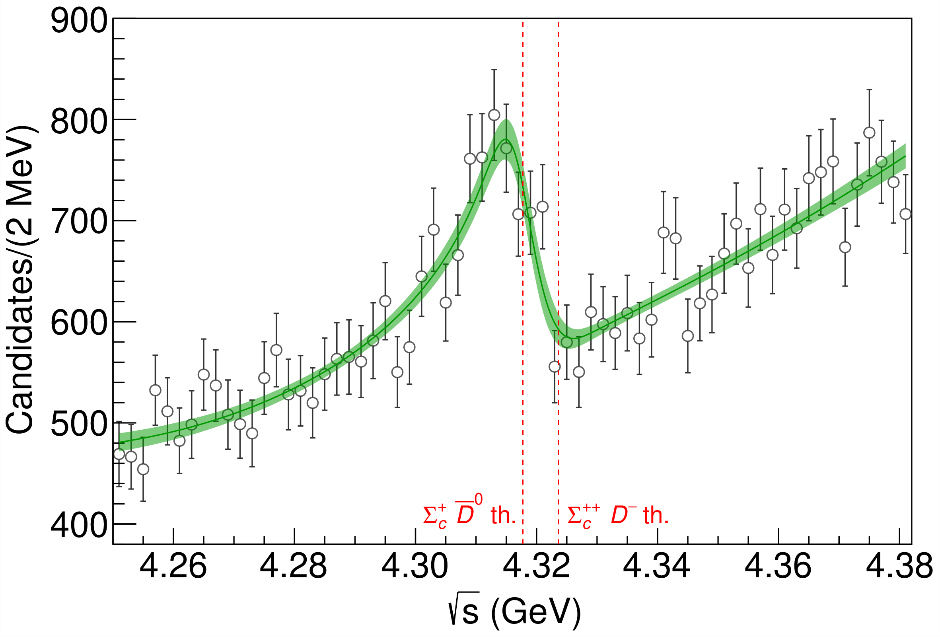 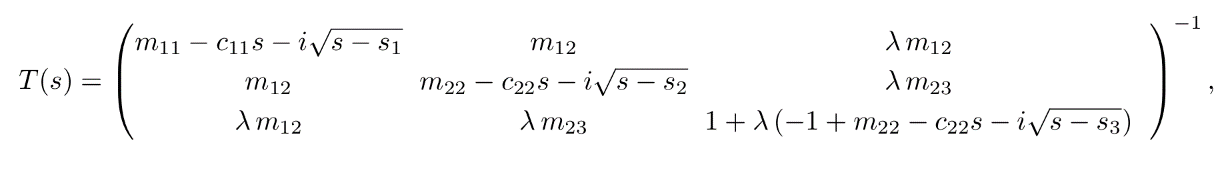 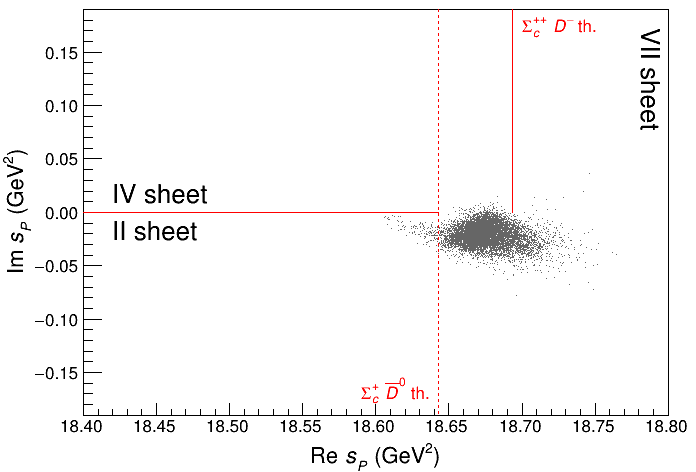 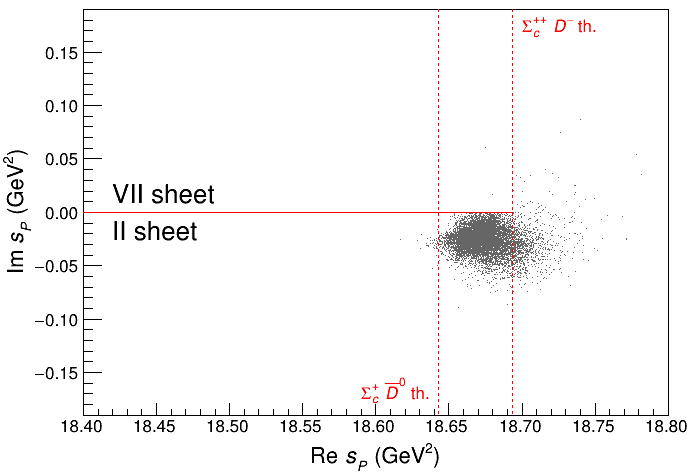 A. Pilloni – Amplitude analysis
10
[Speaker Notes: 2 slides su Zc, a Bes e a Belle
2 slide su tetraquark model: dall’hamiltoniana di Jaffe al calcolo delle masse
1 slide su molecular models, dove sono i carichi? (non in Tornqvist, si in Hanhart, vedere Braaten, citare Nefediev)
2 slides su decay channels, dove si dovrebbe vedere, e a seconda del modello, vedere qualche plot
1 slide su Y(4260), tetraquark? C’è lo strano (si vede la f0)
1 slide su Zc a cleo (anche il neutro)]
Triangle singularity
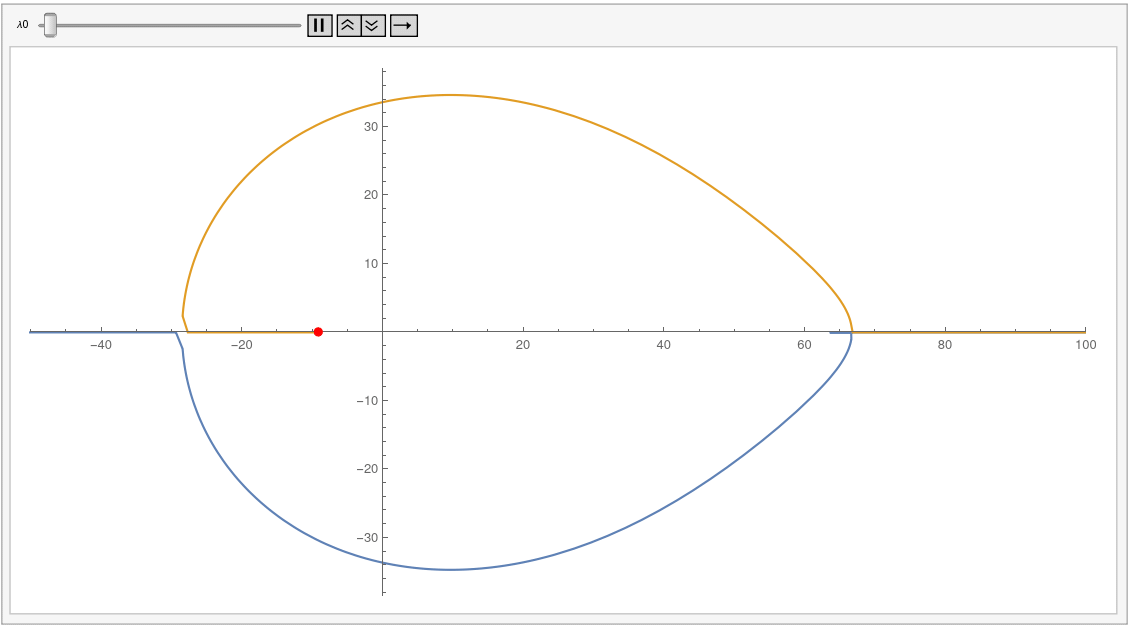 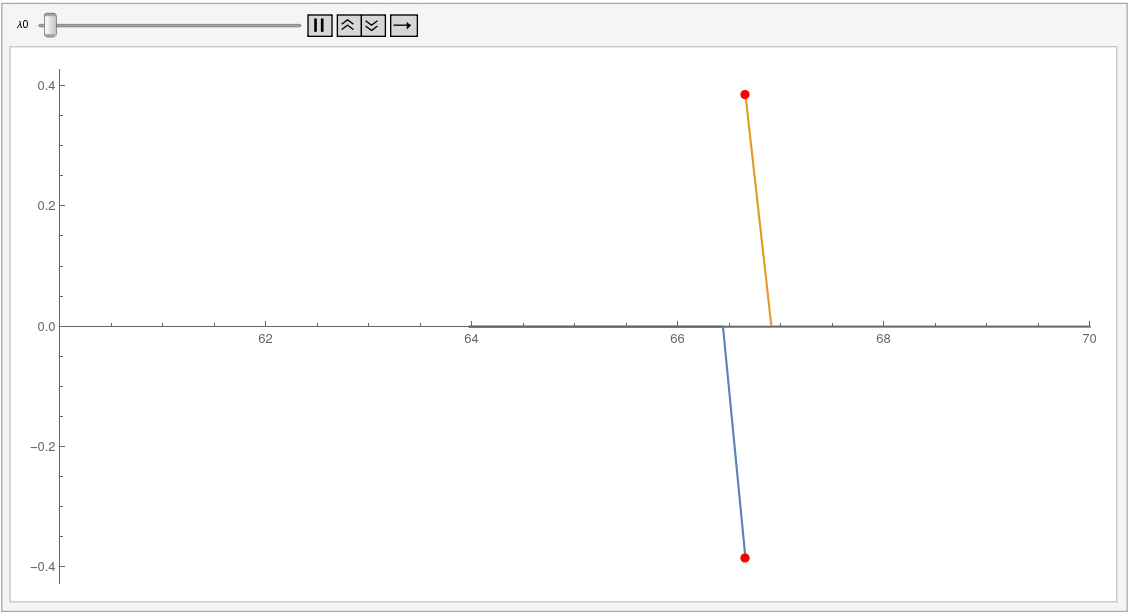 A. Pilloni – Amplitude analysis
11
[Speaker Notes: 2 slides su Zc, a Bes e a Belle
2 slide su tetraquark model: dall’hamiltoniana di Jaffe al calcolo delle masse
1 slide su molecular models, dove sono i carichi? (non in Tornqvist, si in Hanhart, vedere Braaten, citare Nefediev)
2 slides su decay channels, dove si dovrebbe vedere, e a seconda del modello, vedere qualche plot
1 slide su Y(4260), tetraquark? C’è lo strano (si vede la f0)
1 slide su Zc a cleo (anche il neutro)]
Weinberg’s criterion and lineshapes
+ …
+
+
A. Pilloni – Amplitude analysis
12
[Speaker Notes: Controlla la parte su Regge]
Weinberg’s criterion and lineshapes
Now let us consider the propagation of a bare intermediate state
+
+ …
+
A. Pilloni – Amplitude analysis
13
[Speaker Notes: Controlla la parte su Regge]
Weinberg’s criterion and lineshapes
The amplitude can be rewritten as
A. Pilloni – Amplitude analysis
14
[Speaker Notes: Controlla la parte su Regge]
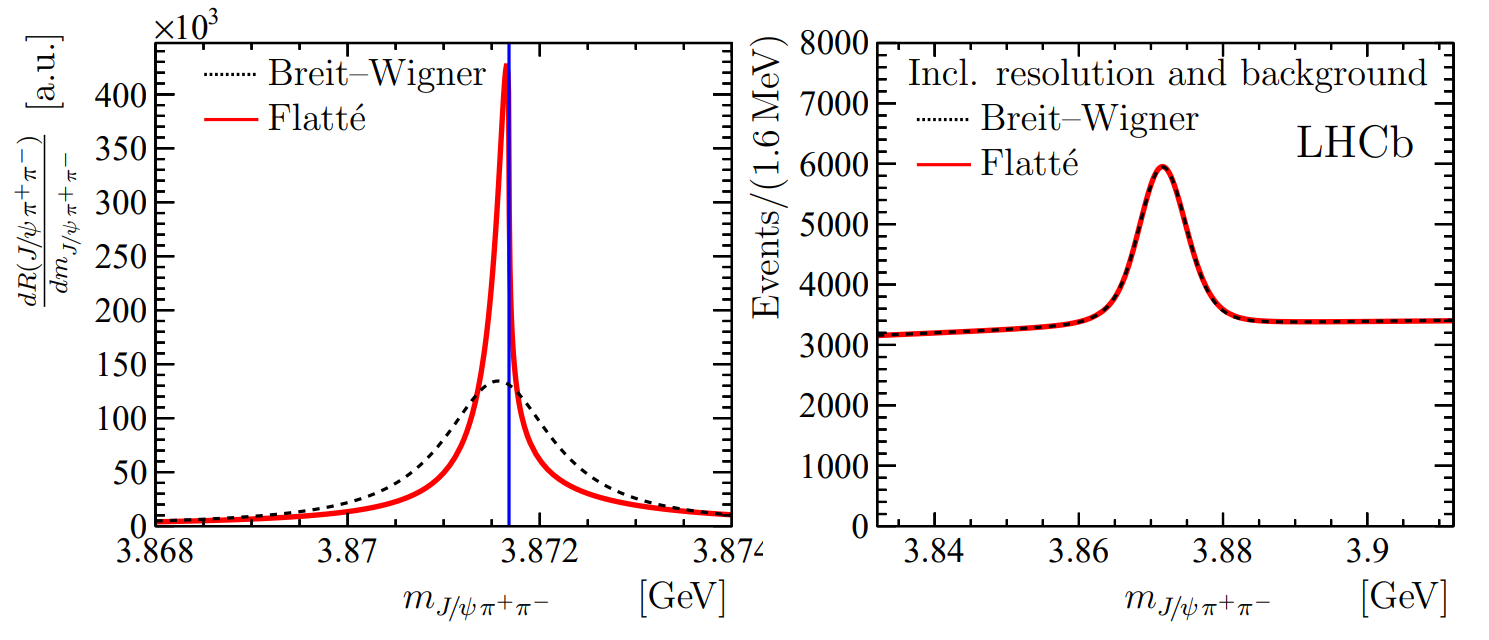 A. Pilloni – Amplitude analysis
15
[Speaker Notes: Controlla la parte su Regge]
Esposito, Maiani, AP, Polosa, Riquer, PRD 105 (2022) 3, L031503
LHCb data is fitted with the Flatte’ parametrization
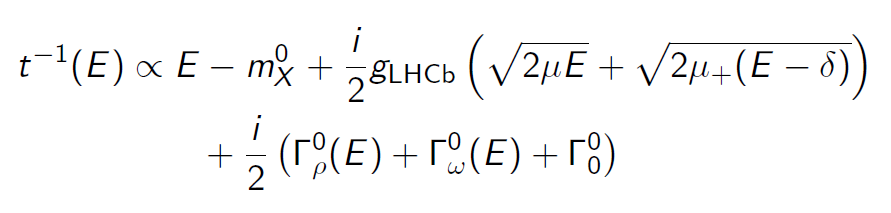 This considers coupled channel, but Weinberg’s criterion applies to single channel bound states only
A. Pilloni – Amplitude analysis
16
[Speaker Notes: Controlla la parte su Regge]
Esposito, Maiani, AP, Polosa, Riquer, PRD 105 (2022) 3, L031503
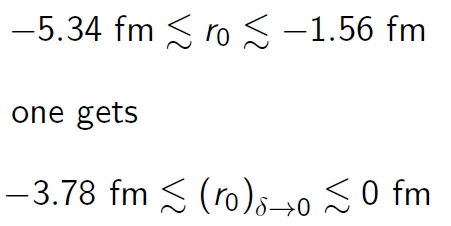 Option b)
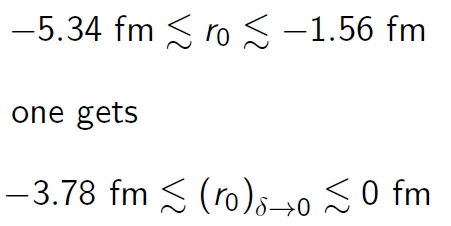 Option a)
According to Weinberg’s, the first result points to a sizeable short-range structure of the X(3872)

Still disagreement on how to perform the extraction though
A. Pilloni – Amplitude analysis
17
[Speaker Notes: Controlla la parte su Regge]
Exo(tic) Had(ron) TC
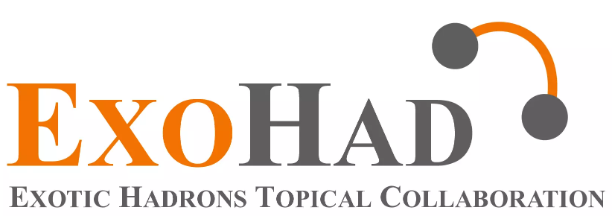 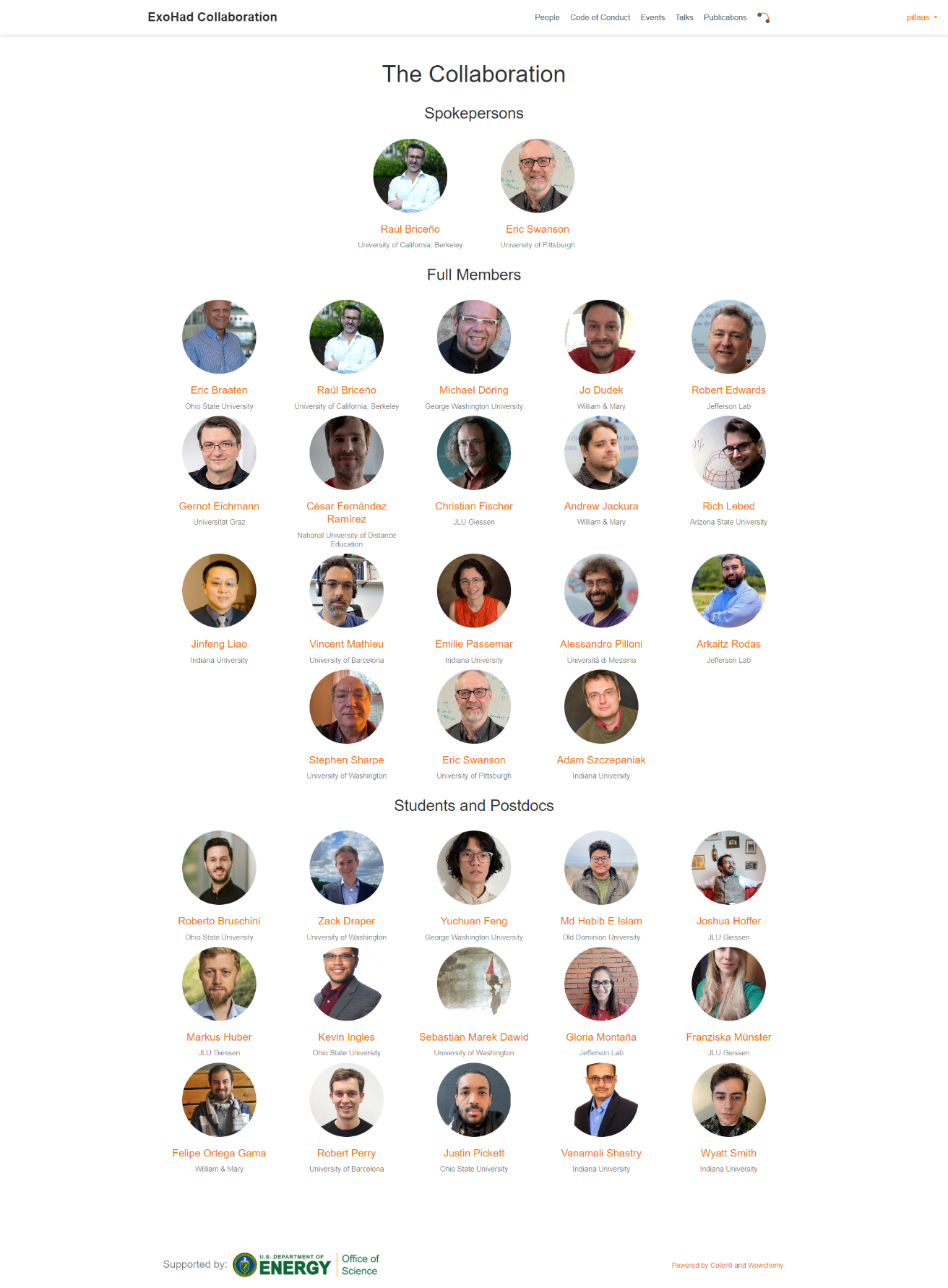 Funded in 2023 by DoE as a Topical Collaboration in Nuclear Physics
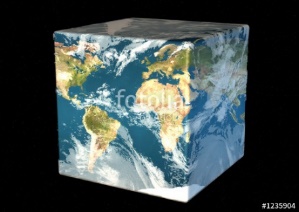 S-Matrix Principles
Dispersion relations
Spin and 3-body decays
Regge theory
Lineshapes and parametrizations
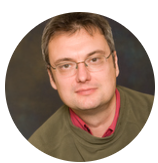 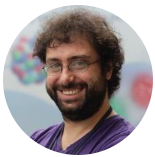 Effective field theories
Many body physics
Quark models
Functional methods
Hybrids from Scattering
Form factors
Lattice QCD
Aims at exploring all aspects of exotics (= hybrids at GlueX)
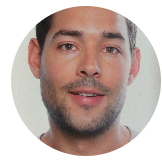 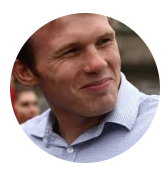 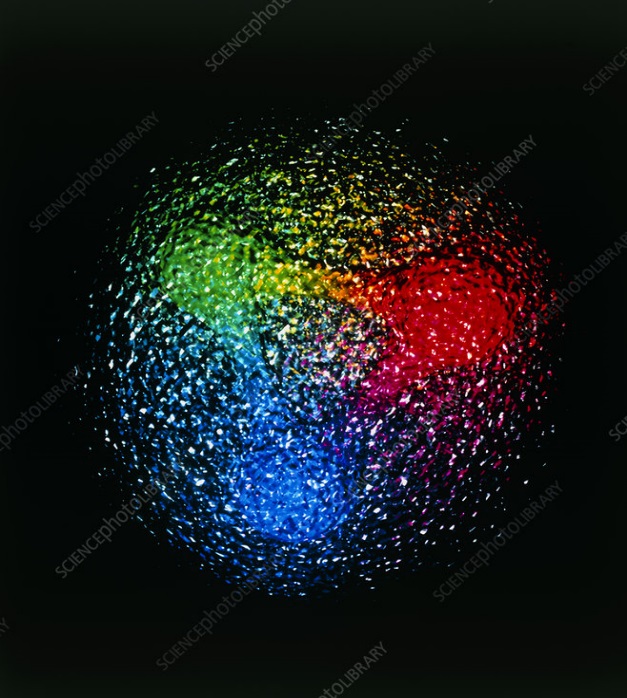 Quark level calculations
Lessons from EFTs
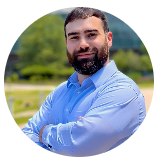 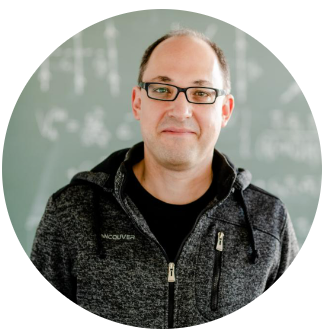 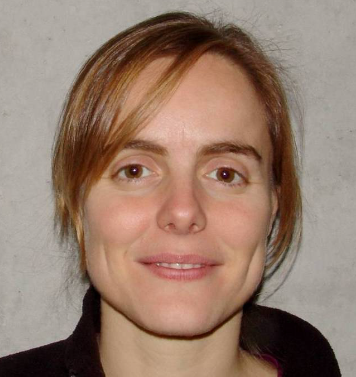 QCD
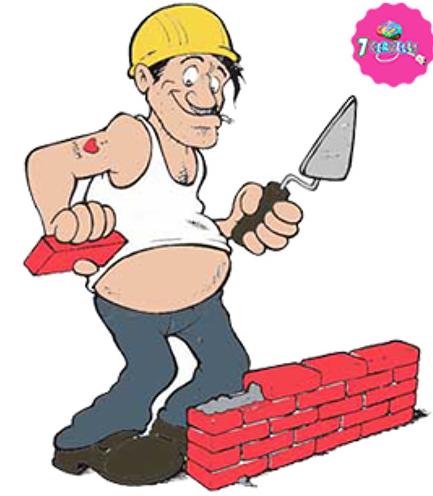 Discretization
Algorithms for sampling
Cubic group and subduction
The GEVP
Luscher formula
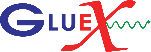 Studying details of production mechanisms of exotics at GlueX
Finite energy sum rules
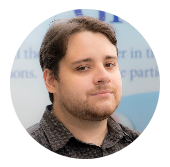 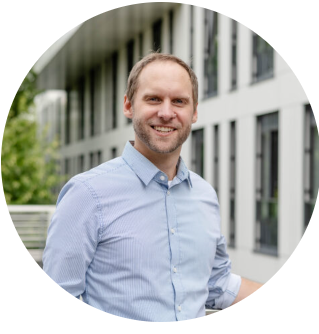 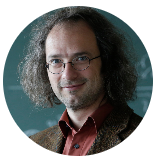 Phenomenology
Amplitude Analysis
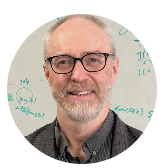 A. Pilloni – Amplitude analysis
18
[Speaker Notes: Controlla la parte su Regge]
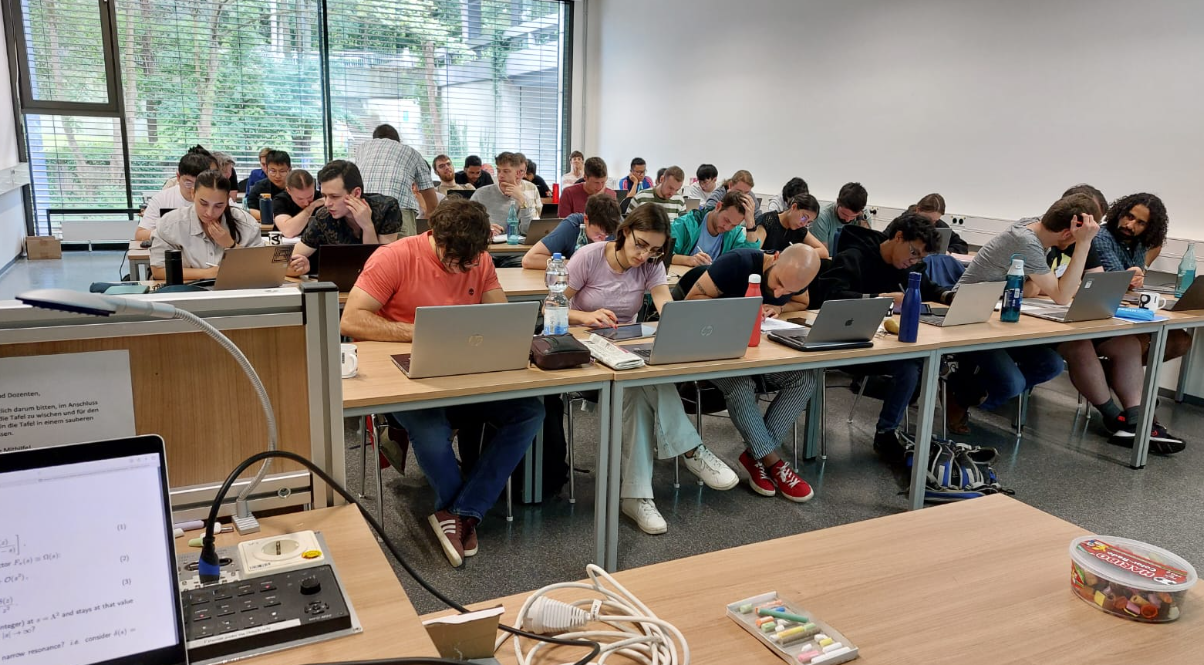 Thank you to:

Herzallah Alharazin
Nadine Hammoud
Gloria Montana
Ilya Segal
Vanamali Shastry
Daniel Winney
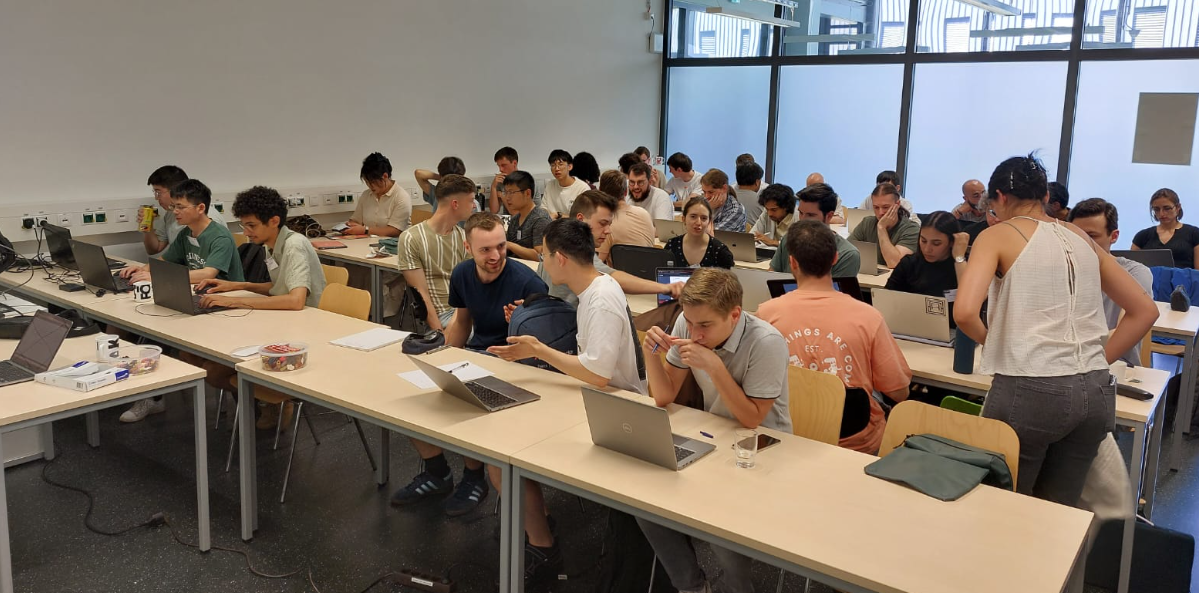 A. Pilloni – Amplitude analysis
19
[Speaker Notes: Controlla la parte su Regge]
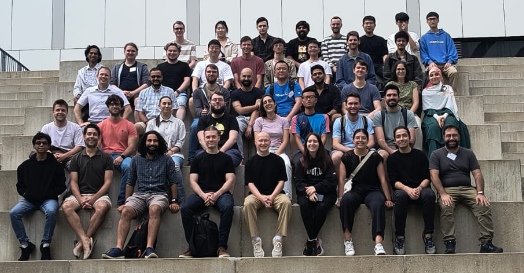 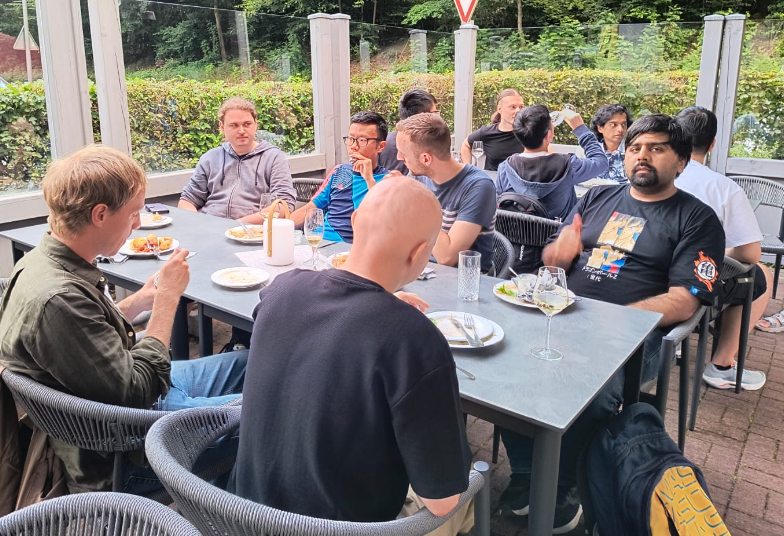 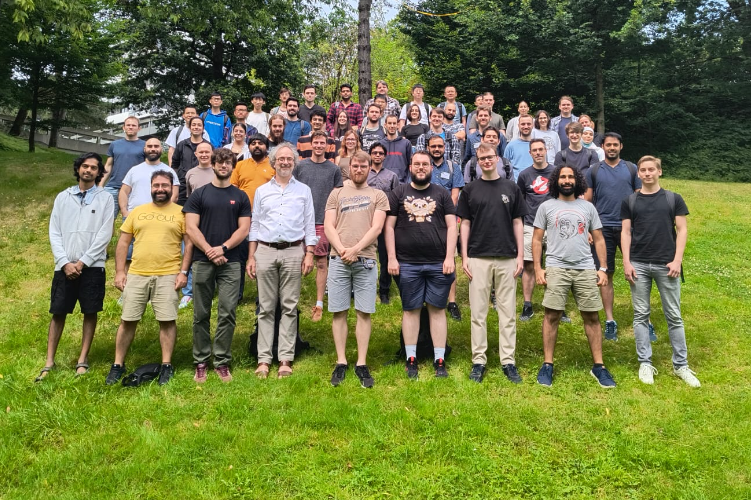 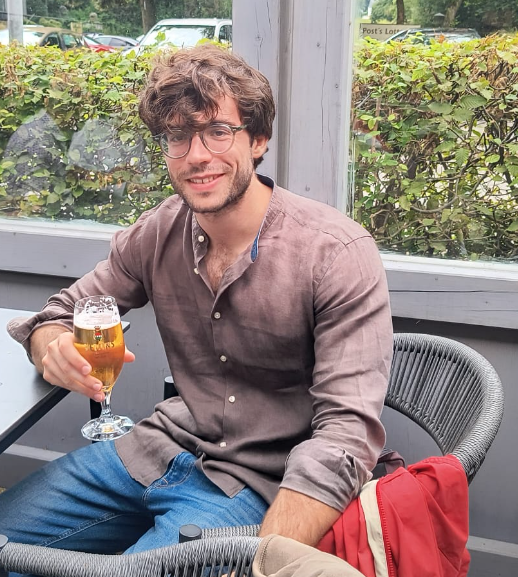 A. Pilloni – Amplitude analysis
20
[Speaker Notes: Controlla la parte su Regge]
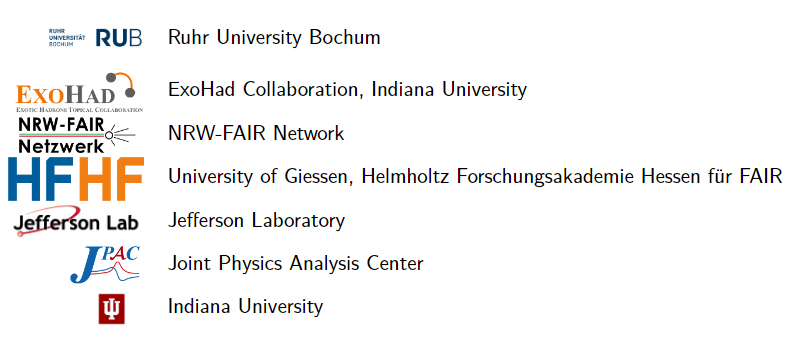 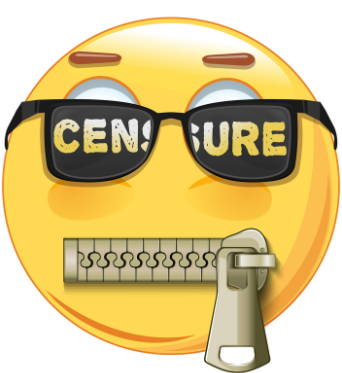 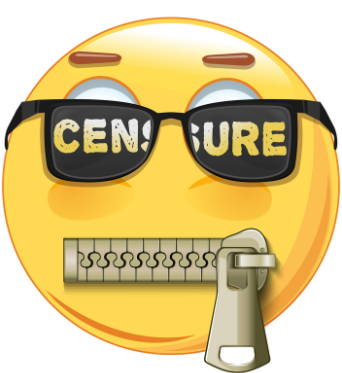 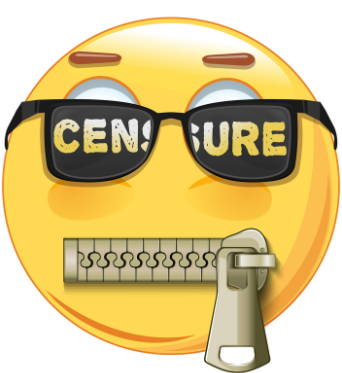 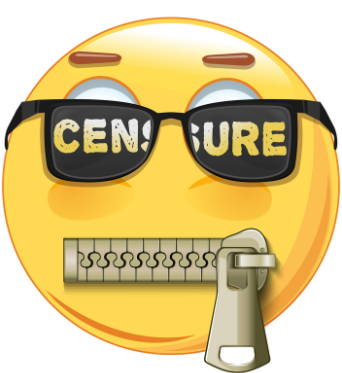 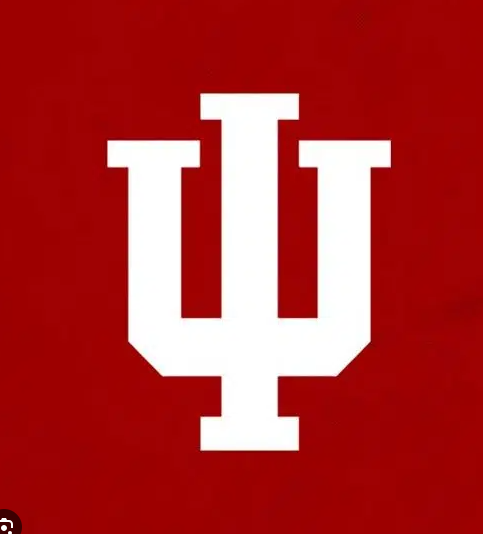 Logos are not clickable
A. Pilloni – Amplitude analysis
21
[Speaker Notes: Controlla la parte su Regge]
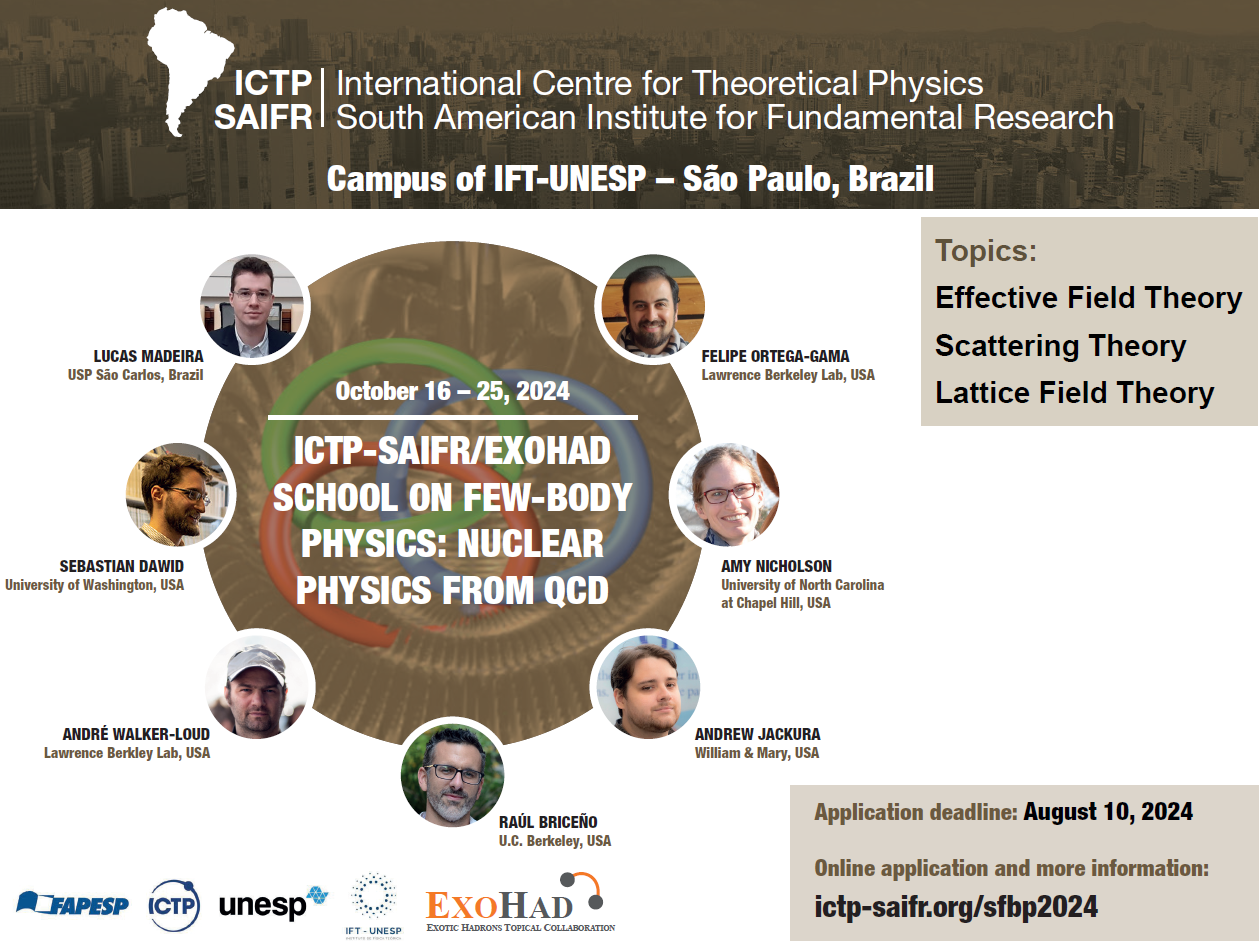 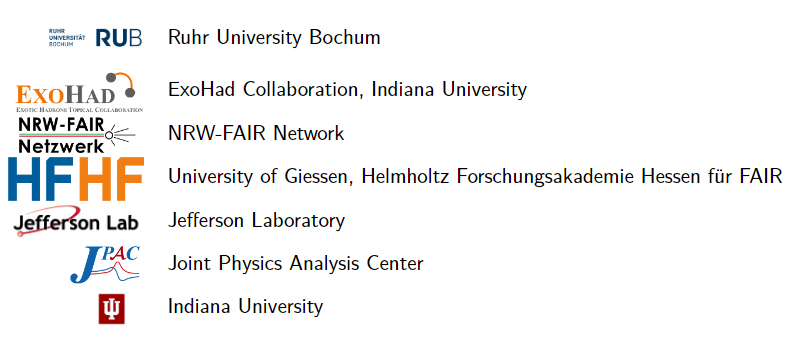 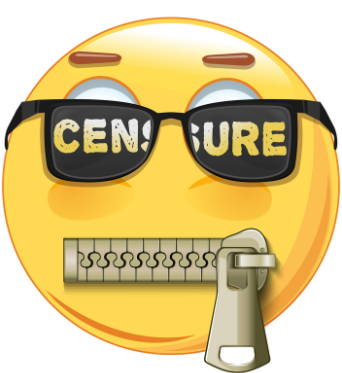 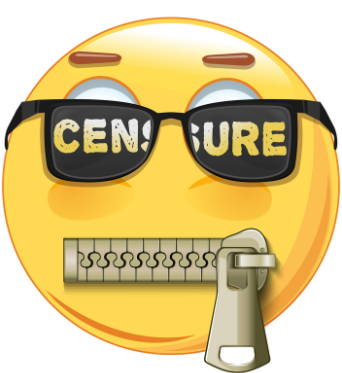 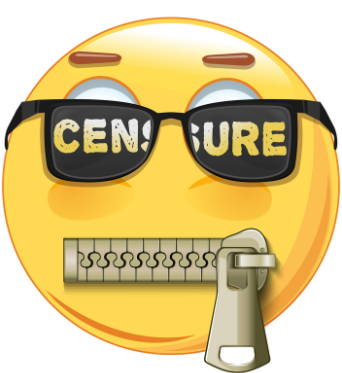 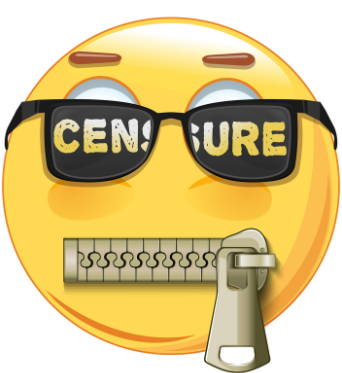 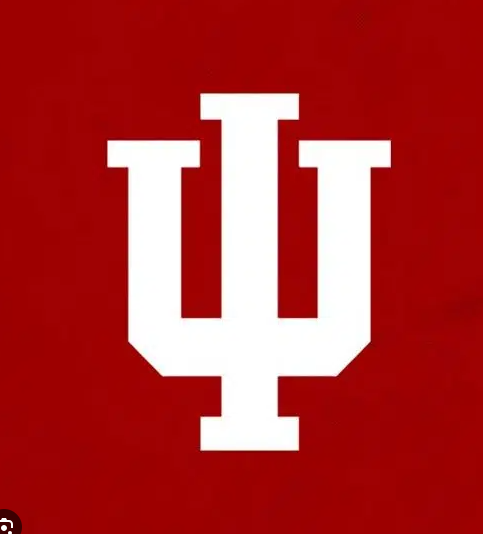 Logos are not clickable
A. Pilloni – Amplitude analysis
22
[Speaker Notes: Controlla la parte su Regge]
How theorists think of experiments
All the information about hadrons is collected by the Particle Data Group
Changing beam and target, you can change the font
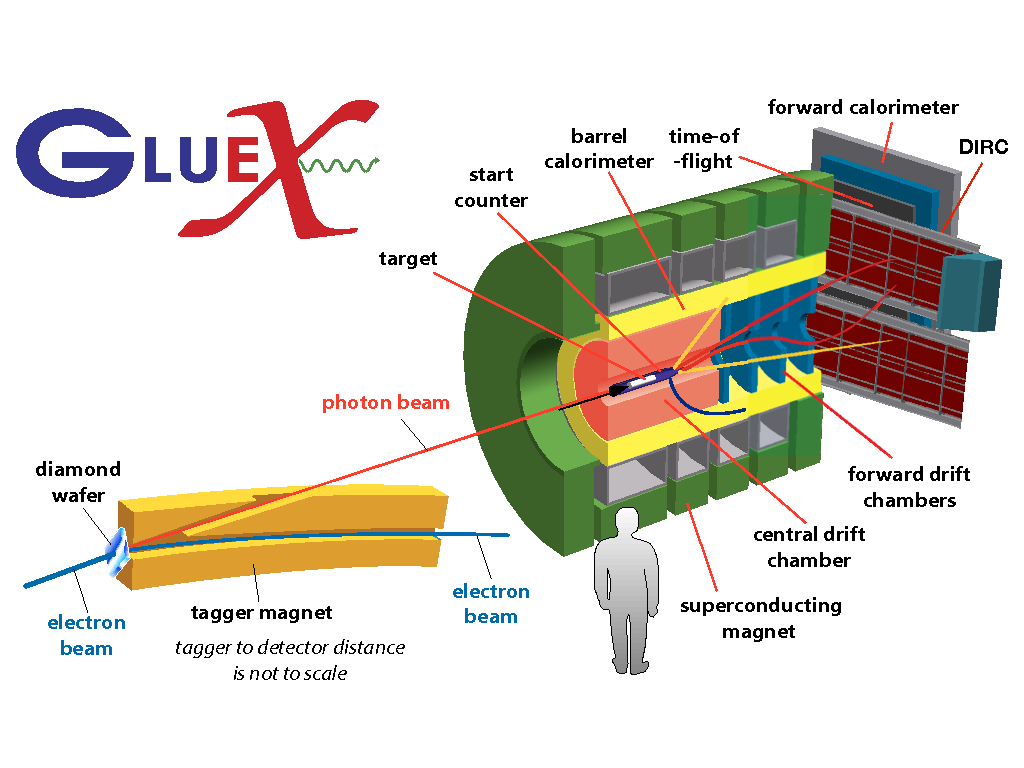 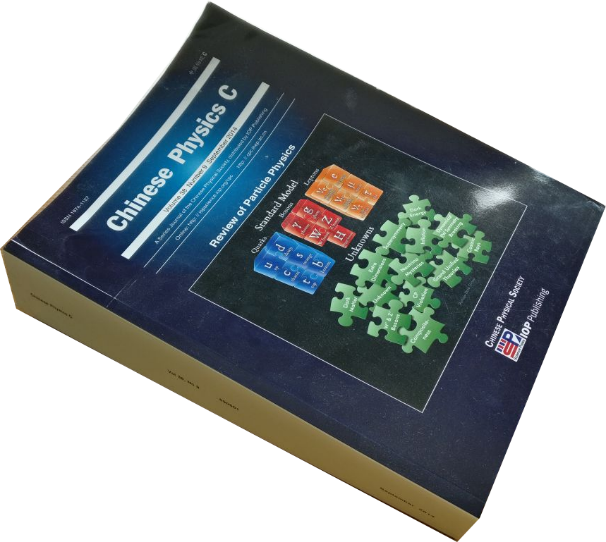 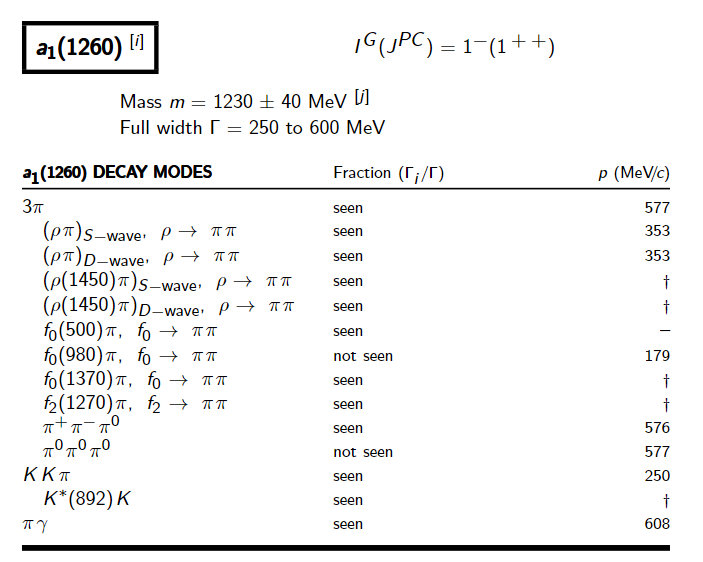 P
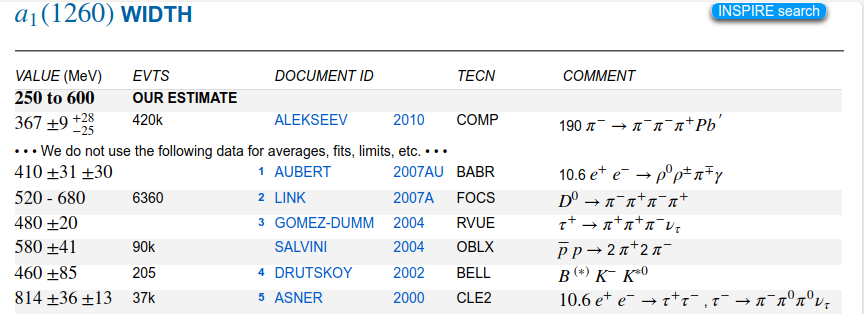 D
What theorists see…
What experimentalists present…
A. Pilloni – Amplitude analysis
23
Real(istic) conversations between theorists and experimentalists
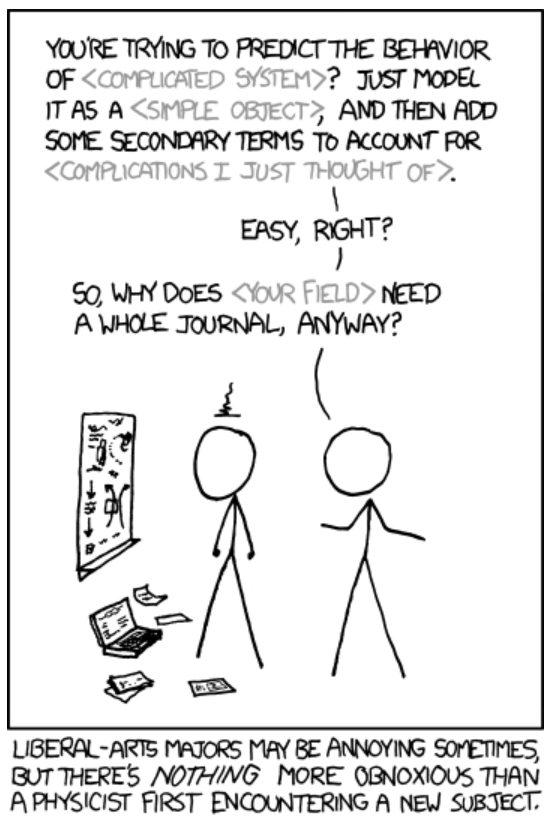 T: How could you not find the XXX quantum numbers?
E: Well, you know, 5D fit, O(100) parameters, local minima, systematics…
T: You are not that good, are you?
T: You shouldn’t use Breit Wigners!
E: Gimme some better
T: I have an analytic unitary parametrization, but it works in a given mass window and only knows about energy dependence, you can’t add background terms to it…
E: Breit Wigners.
T: Stop using complex couplings!
E: HAHAHAHHAHAHAHAHAHHHAHAHAHA
A. Pilloni – Amplitude analysis
24
[Speaker Notes: 2 slides su Zc, a Bes e a Belle
2 slide su tetraquark model: dall’hamiltoniana di Jaffe al calcolo delle masse
1 slide su molecular models, dove sono i carichi? (non in Tornqvist, si in Hanhart, vedere Braaten, citare Nefediev)
2 slides su decay channels, dove si dovrebbe vedere, e a seconda del modello, vedere qualche plot
1 slide su Y(4260), tetraquark? C’è lo strano (si vede la f0)
1 slide su Zc a cleo (anche il neutro)]
Backup
The Richness of the Spectrum
Meson
Baryon
Glueball
Hybrids
Tetraquark
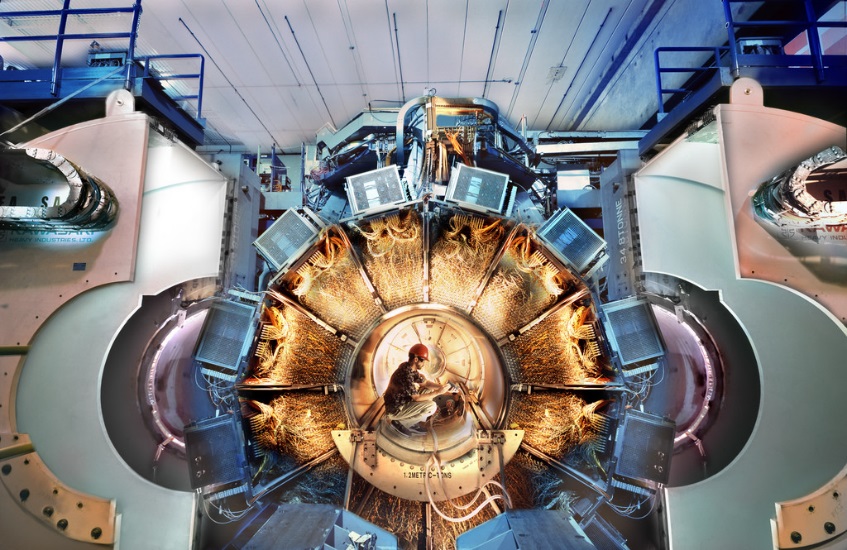 Molecule
Experiment
QCD
Amplitude analysis
Data
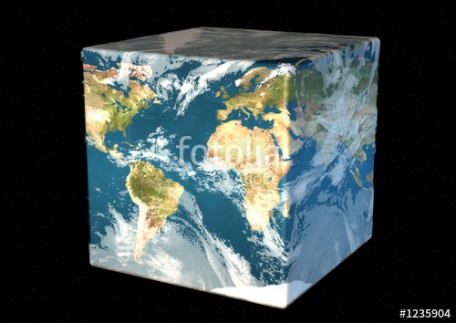 Lattice QCD
With great statistics comes great responsibility!
Peter Parker, PhD
For theorists, this is an experimental business
For experimentalists, this is grandma’s recipe
A. Pilloni – Amplitude analysis
26
Definition of exotics
A. Pilloni – Amplitude analysis
27
[Speaker Notes: 2 slides su Zc, a Bes e a Belle
2 slide su tetraquark model: dall’hamiltoniana di Jaffe al calcolo delle masse
1 slide su molecular models, dove sono i carichi? (non in Tornqvist, si in Hanhart, vedere Braaten, citare Nefediev)
2 slides su decay channels, dove si dovrebbe vedere, e a seconda del modello, vedere qualche plot
1 slide su Y(4260), tetraquark? C’è lo strano (si vede la f0)
1 slide su Zc a cleo (anche il neutro)]
Esposito, AP, Polosa, Phys.Rept. 668
JPAC, arXiv:2112.13436
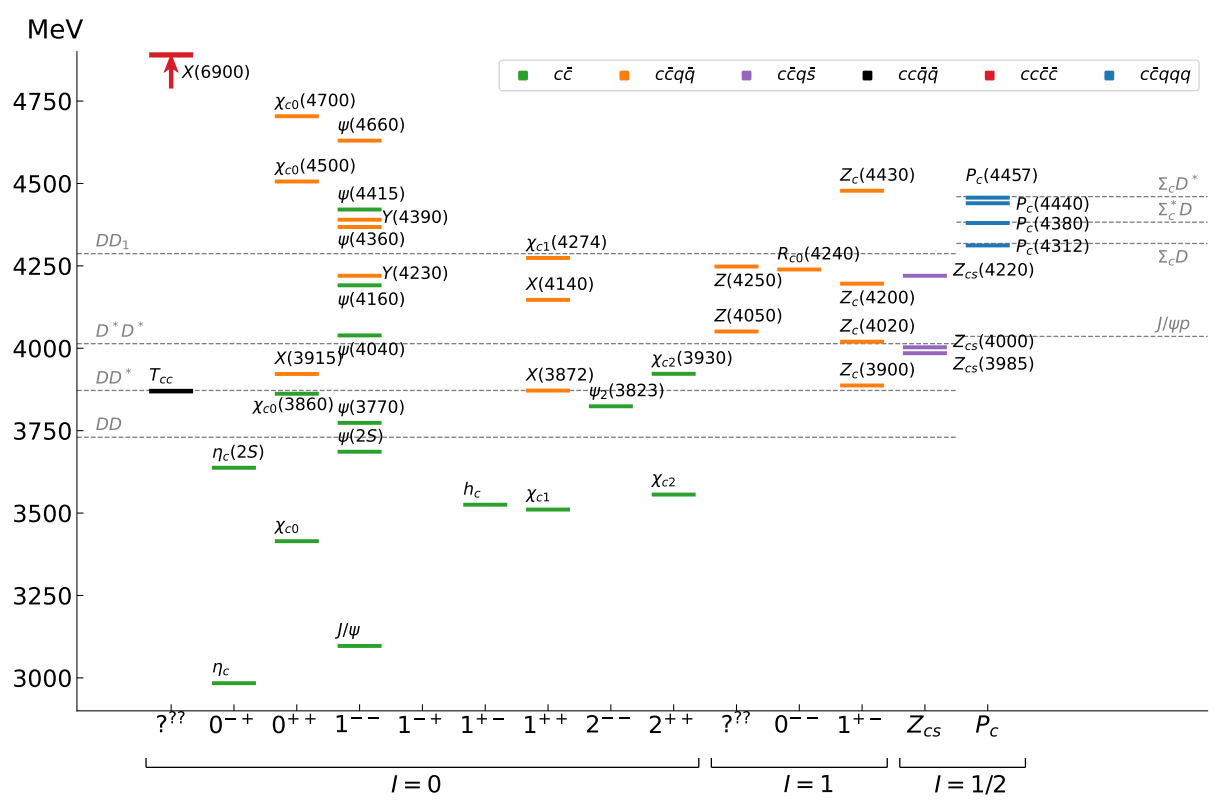 A. Pilloni – Amplitude analysis
28
[Speaker Notes: 2 slides su Zc, a Bes e a Belle
2 slide su tetraquark model: dall’hamiltoniana di Jaffe al calcolo delle masse
1 slide su molecular models, dove sono i carichi? (non in Tornqvist, si in Hanhart, vedere Braaten, citare Nefediev)
2 slides su decay channels, dove si dovrebbe vedere, e a seconda del modello, vedere qualche plot
1 slide su Y(4260), tetraquark? C’è lo strano (si vede la f0)
1 slide su Zc a cleo (anche il neutro)]
Bottom-up approach
Less predictive power 
Some physical interpretation Minimally biased 
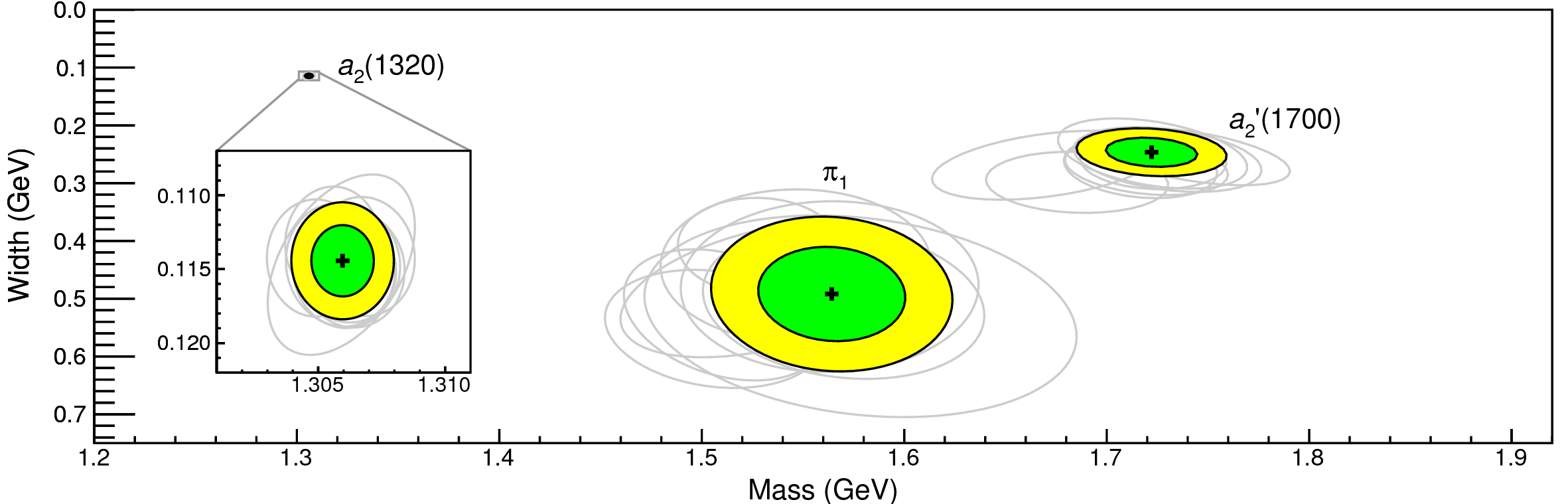 You extract physics
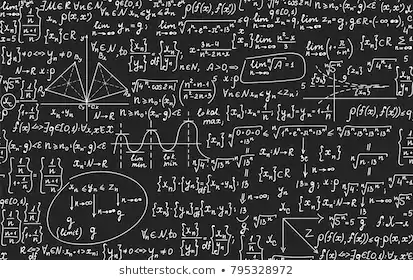 You choose a set of generic amplitudesat the hadron level
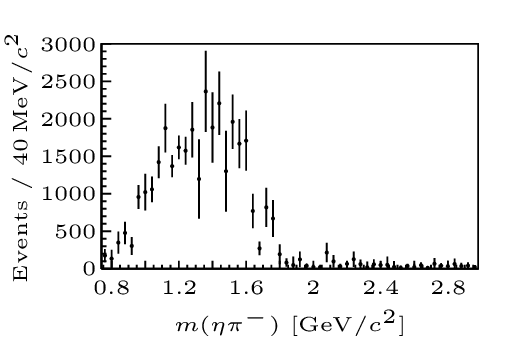 You start with data
A. Pilloni – Amplitude analysis
29
Life is not easy...
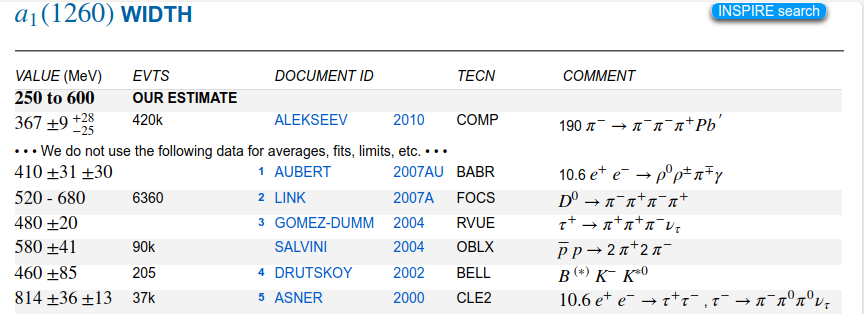 A. Pilloni – Amplitude analysis
30
[Speaker Notes: 2 slides su Zc, a Bes e a Belle
2 slide su tetraquark model: dall’hamiltoniana di Jaffe al calcolo delle masse
1 slide su molecular models, dove sono i carichi? (non in Tornqvist, si in Hanhart, vedere Braaten, citare Nefediev)
2 slides su decay channels, dove si dovrebbe vedere, e a seconda del modello, vedere qualche plot
1 slide su Y(4260), tetraquark? C’è lo strano (si vede la f0)
1 slide su Zc a cleo (anche il neutro)]
The S-Matrix principles
Future cannot change the past
100%, something will happen
The anti-particle is an anti-particle and not just a different particle
(analyticity)
(unitarity)
(crossing symmetry)
Sherlock Holmes, QFT
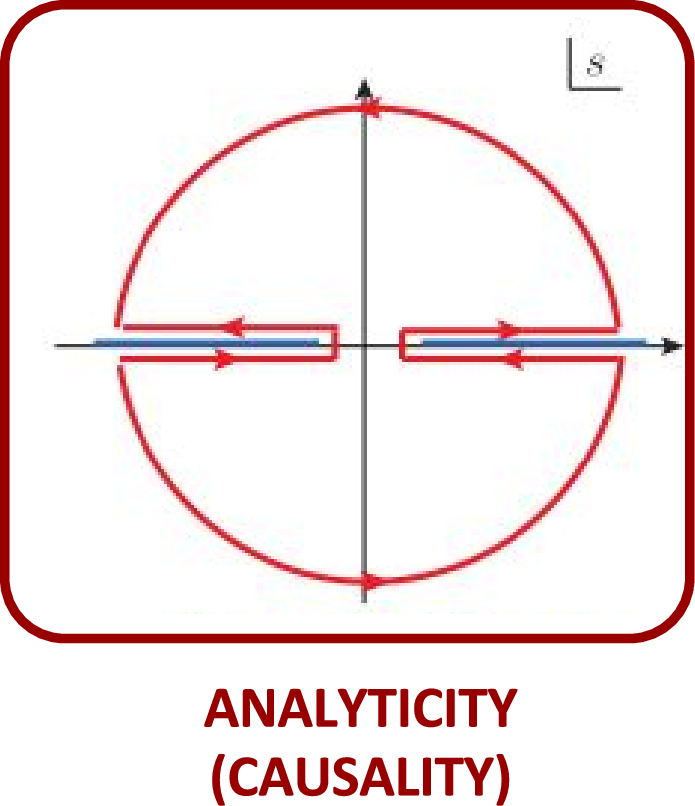 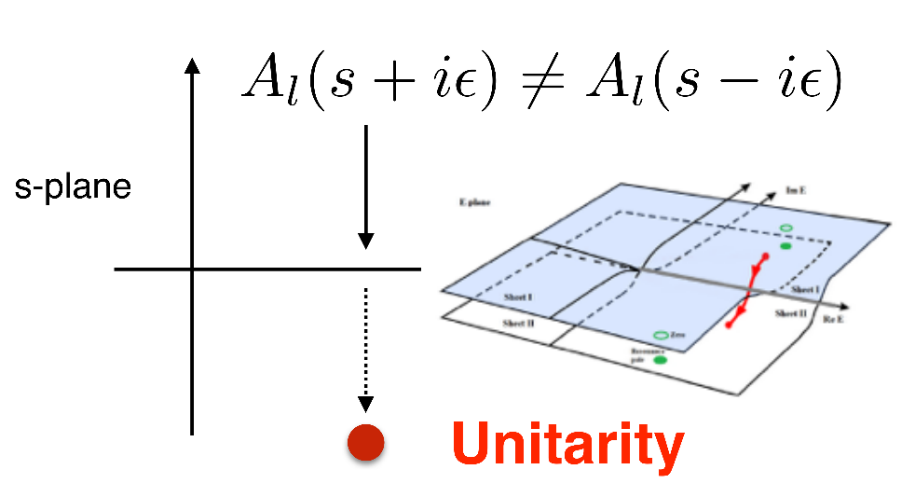 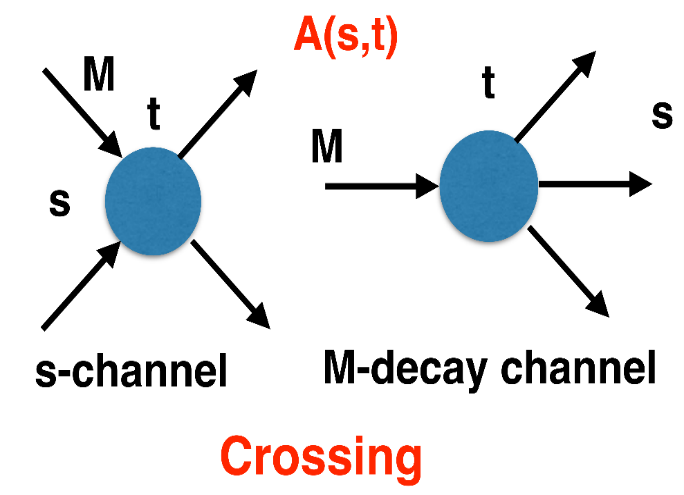 Unitarity
Crossing
Analyticity
Parametrize your ignorance.
Fit data.
Have fun.
Build a model.
A. Pilloni – Amplitude analysis
31
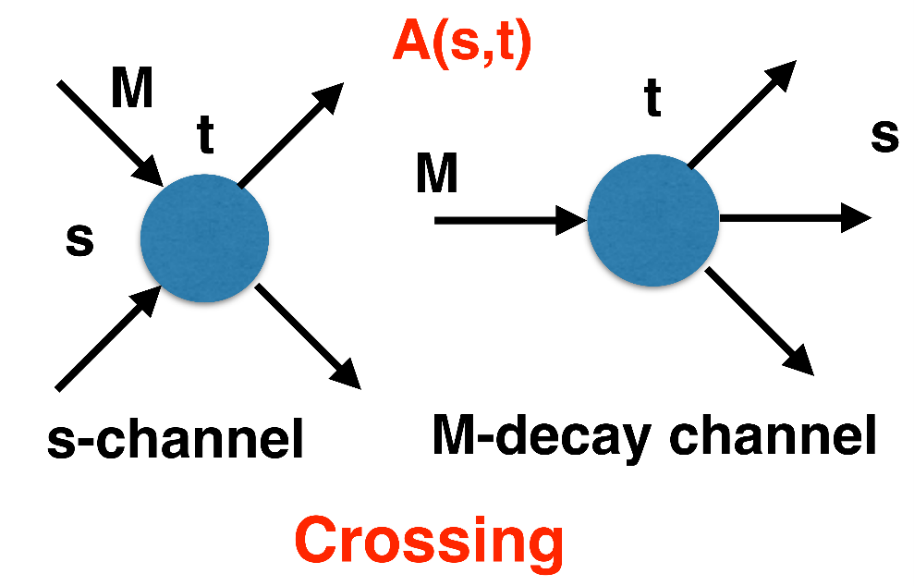 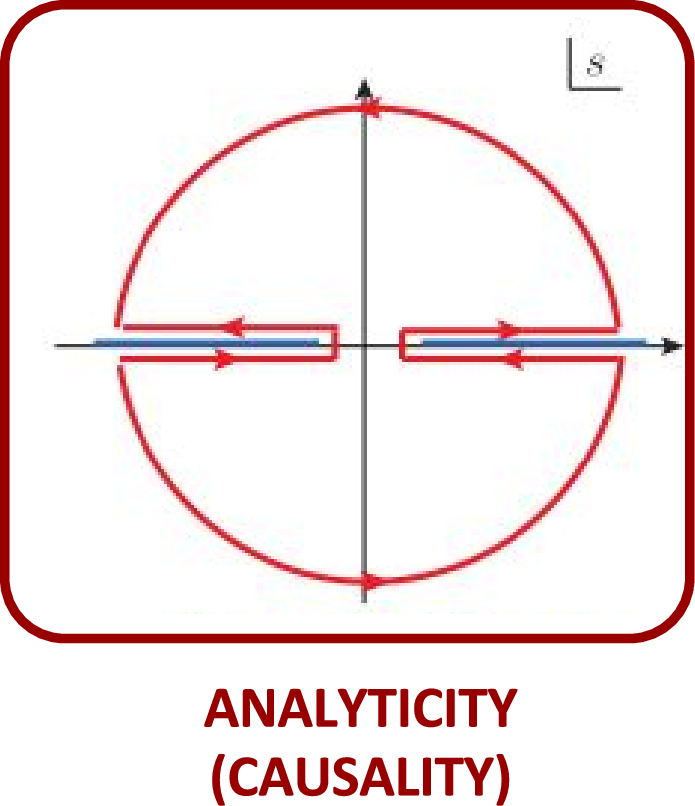 Analyticity
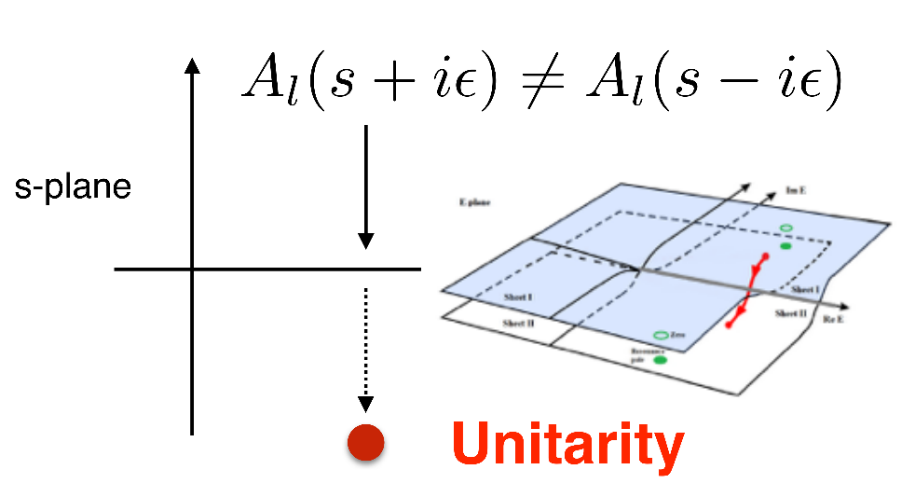 These are constraints the amplitudes have to satisfy, but do not fix the dynamics

They can be imposed with an increasing amount of rigor, to extract robust physics information 
The «background» phenomena can be effectively parameterized in a controlled way
+ Lorentz, discrete & global symmetries
A. Pilloni – Amplitude analysis
32
[Speaker Notes: Controlla la parte su Regge]
Legendre polynomial
Phase space (known)
Partial wave
Partial waves diagonalize unitarity: each one statisfy a separate equationEach partial wave has definite orbital angular momentum = spin
Remember: I can only measure cross section (amplitude squared)
A. Pilloni – Amplitude analysis
33
Resonances = Unstable states
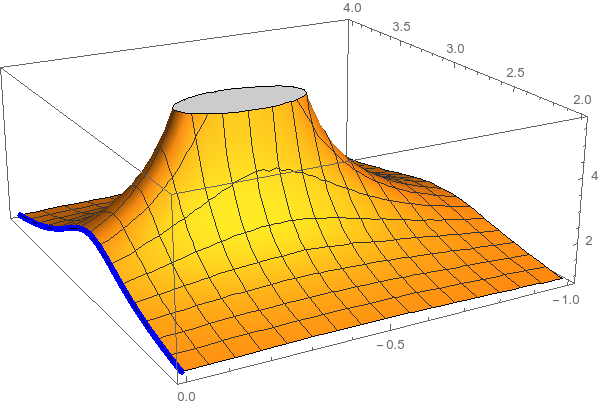 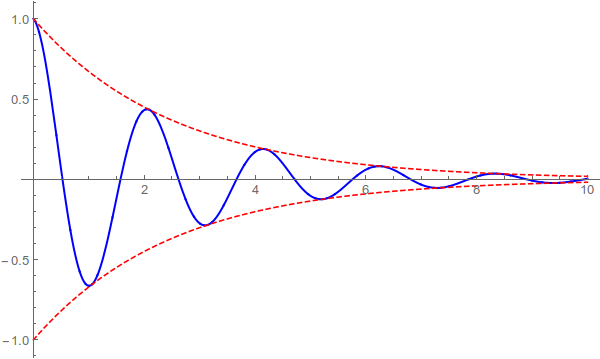 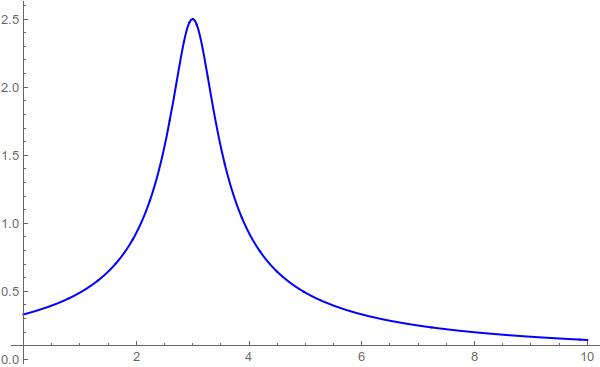 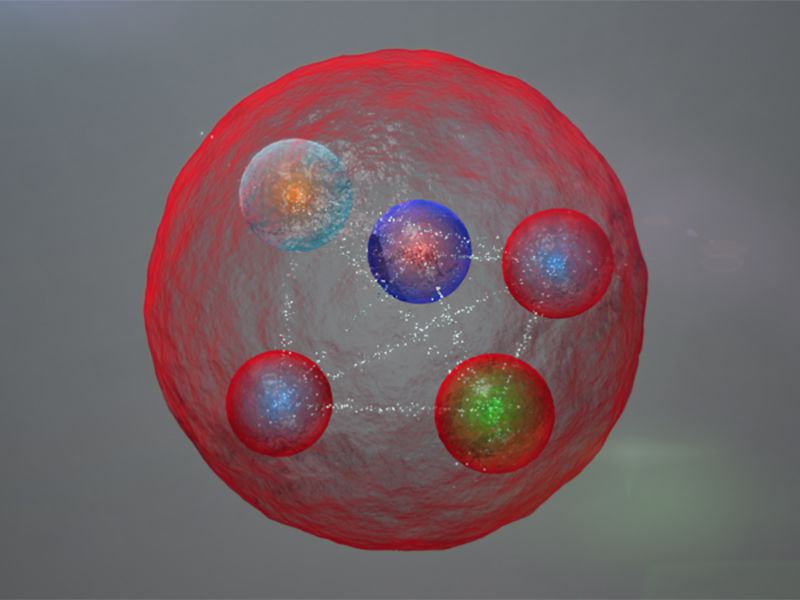 Excited states are unstable
They manifest as resonant peaks
A. Pilloni – Amplitude analysis
34
Unitarity & Pole hunting
Unitarity creates a branch cut on the real axis,two sheets continuosly connected
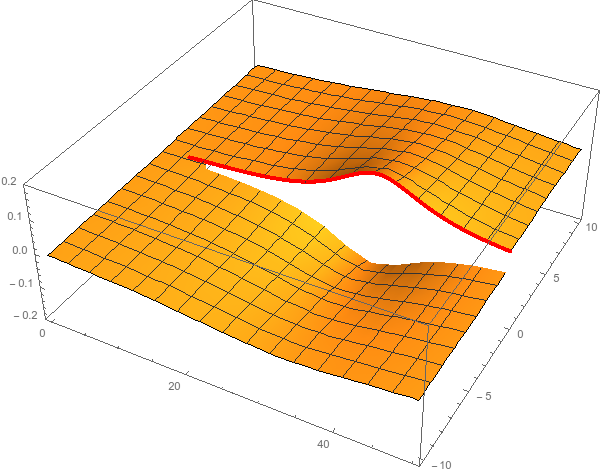 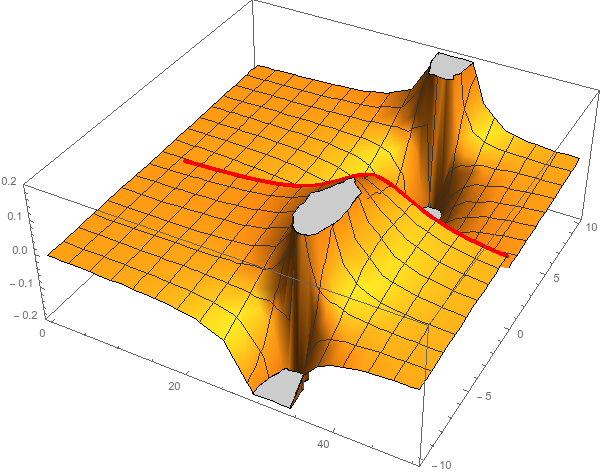 I sheet
II sheet
Finding resonances means writing analytic amplitude, and hunting for poles in the complex plane
A. Pilloni – Amplitude analysis
35
[Speaker Notes: Controlla la parte su Regge]
You shall not sum!
The simplest ansatz for a PW amplitude is the Breit-Wigner
What if I have two resonances? Can I add two BWs?
But that’s precisely what experimentalists do!
Phases take partially into account the modifications of unitarity due to inelastic channels.However, when we shoot for precision, we need better ansätze (will show examples in the next lectures)
Of course they are not stupid, this works if the two resonances are well isolated.Unfortunately we have no simple alternative solution that can work in all situation,we have to proceed case by case and we live on different timescales
A. Pilloni – Amplitude analysis
36
[Speaker Notes: Controlla la parte su Regge]
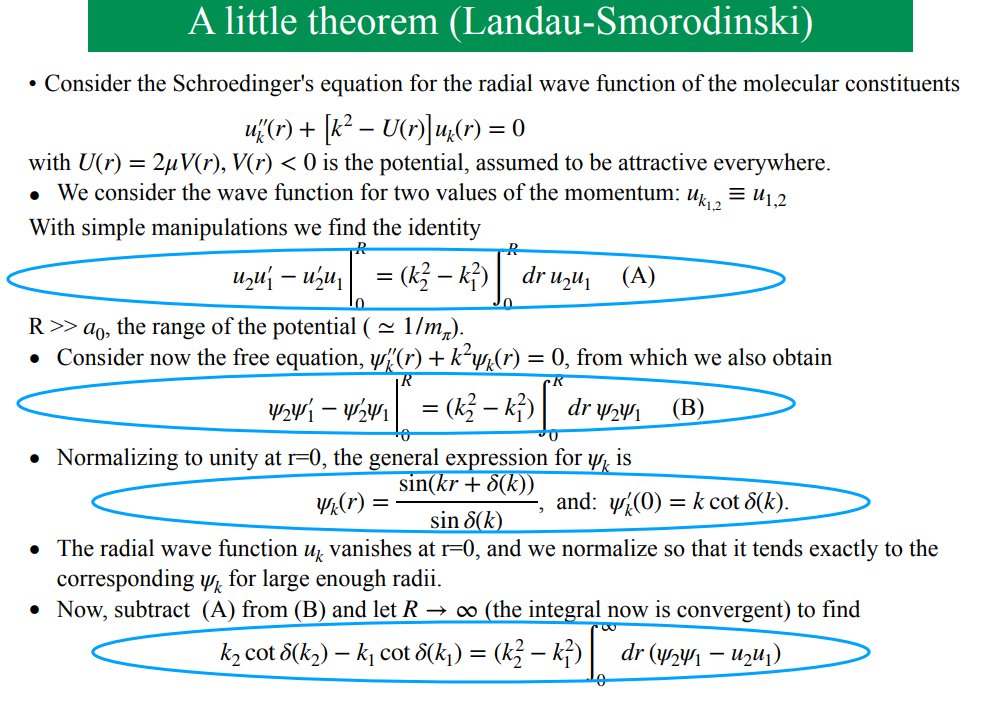 L. Maiani
A. Pilloni – Amplitude analysis
37
[Speaker Notes: Controlla la parte su Regge]
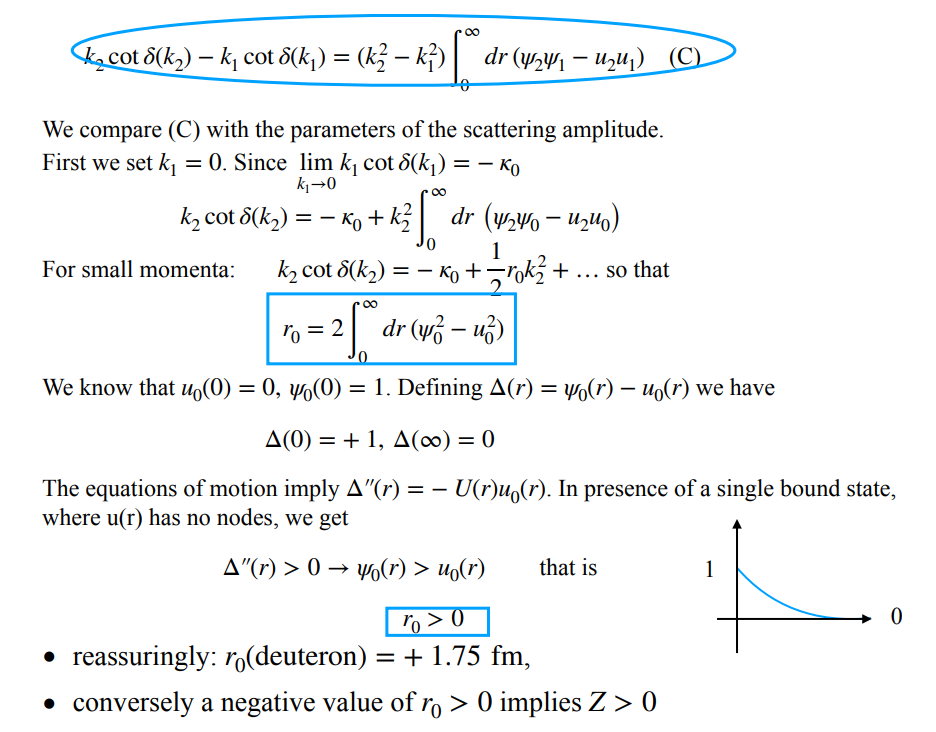 L. Maiani
A. Pilloni – Amplitude analysis
38
[Speaker Notes: Controlla la parte su Regge]
Bound and virtual states
The amplitude close to threshold can be expanded as
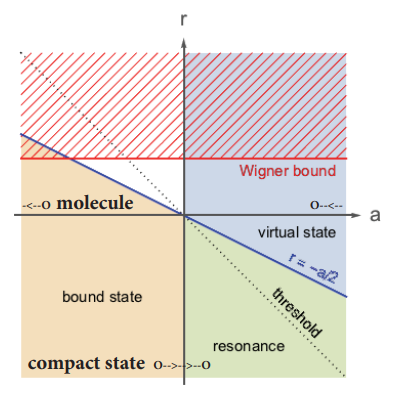 A. Pilloni – Amplitude analysis
39
[Speaker Notes: Controlla la parte su Regge]